Big Question:
What might the journey of life and death look like from a Christian perspective?
YEAR GROUP SIX
CORE CONCEPT: 
RITES OF PASSAGE
SACRAMENT
Weekly questions:
Week 1:  How is life like a journey?  Week 2:  How is the sacrament of baptism significant to a believer’s life?Week 3:  How is the sacrament of confirmation significant to a believer’s life?Week 4:  What does marriage mean for a believer?
Week 5 and 6:  What do Christians believe happens after we die?
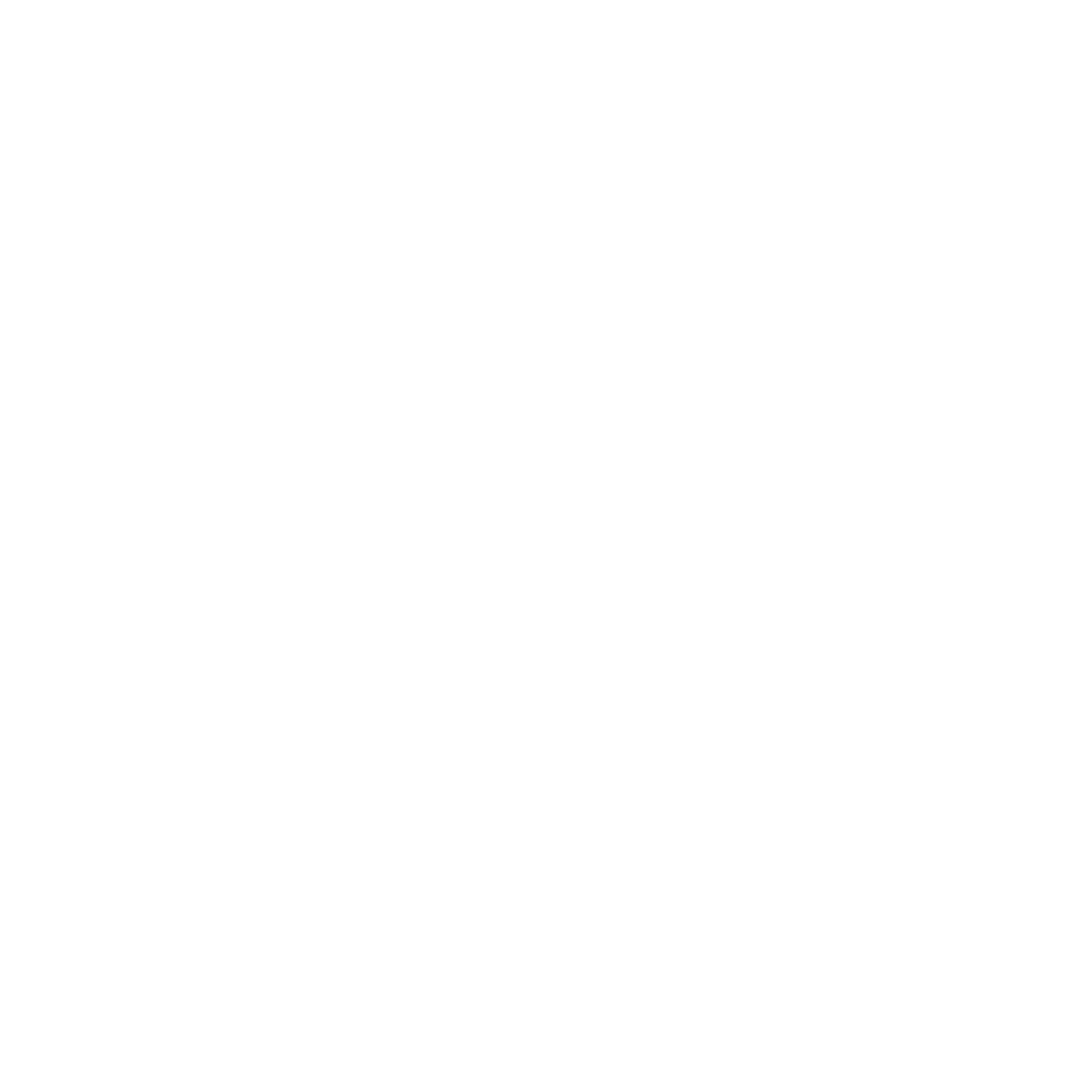 What a child needs to know and remember by the end of the unit:
To know and remember what a rite of passage is within the Christian Faith.
To know and understand what a sacrament is.
To understand the meaning of baptism and confirmation as sacraments of initiation.
To know and remember what marriage means for a believer.
To understand how the sacraments are significant to a believer’s life.
Religious vocabulary:
Definitions to be found in the section entitled – Background knowledge for teachers.

Rite of Passage
Sacrament
Baptism
Confirmation
Marriage
Eternal life
What a child should be able to do (Assessment):  Beliefs, teachings and sources of wisdom and authority:
I can suggest reasons why people choose to mark certain milestones in life.  (WT)
I can describe, connect and explain how the sacraments and associated rituals mark important points in life.  (Exp)
I can present a coherent picture as to why the sacraments of initiation and belief and rituals around death are important and significant to a believer’s life.  (GD)

Questions of meaning, purpose and truth:
I can present what I think gives life meaning.  (WT)
I can express my own and others’ views on questions about what it is that gives life meaning and purpose.  (Exp)
I can give a personal view with reasons and examples of what value the sacraments of initiation and religious views about marriage and death might have for understanding questions about the meaning and purpose of life.  (GD)
Sensitivities:
Be mindful of pupils for whom identifying milestones in their own life may bring to the surface difficult and painful memories.
 
Be mindful of pupils who may have experienced a recent death or for whom talking about death and loss is difficult.
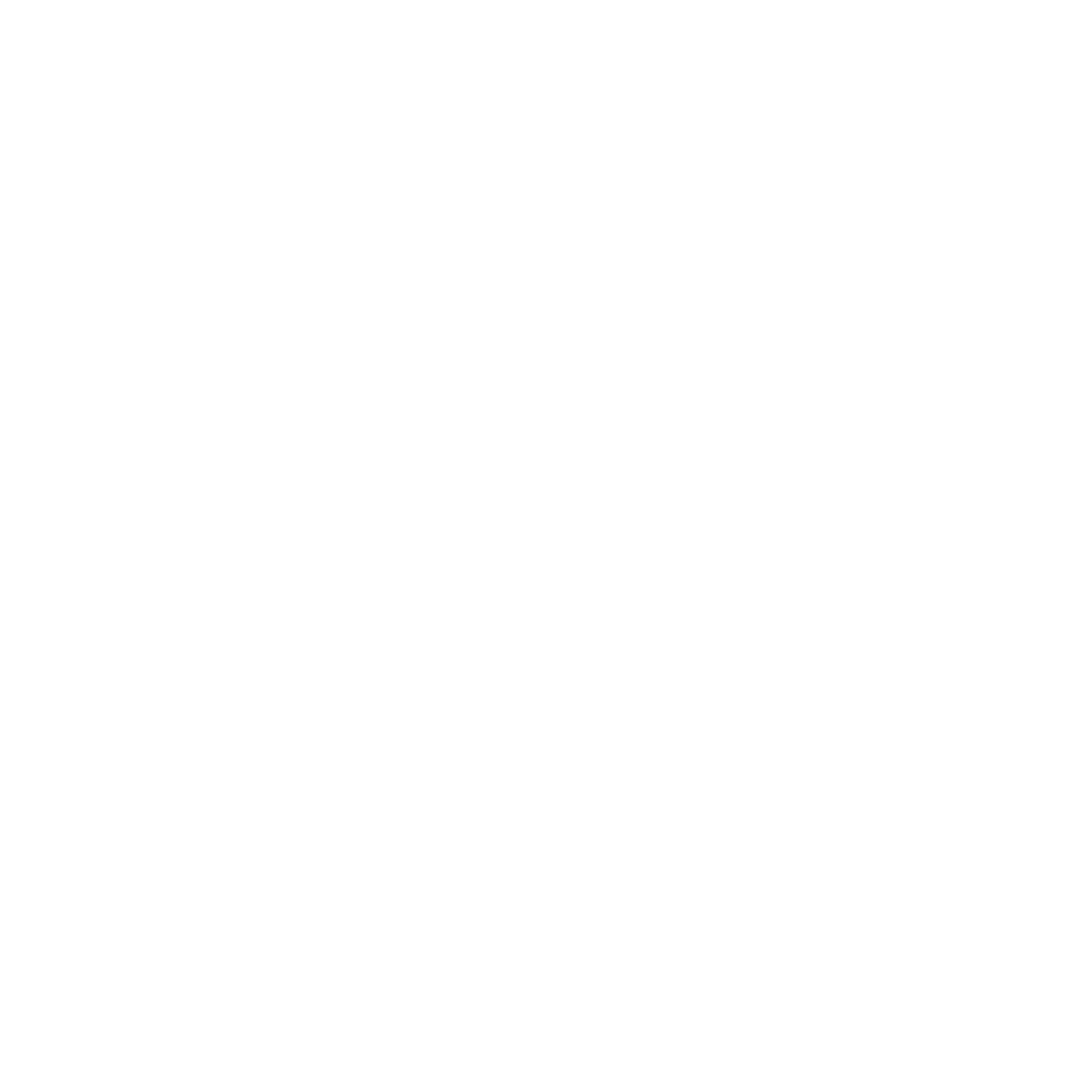 YEAR GROUP SIX
Background knowledge for teachers
Definitions:
Rite of passage: a ceremony or event marking an important stage in someone’s life.
Sacrament:  An outward and visible sign of something that is inward and spiritual.  Another definition - a visible sign of God’s invisible grace.
Eternal life:  Life that doesn’t end.  The teaching of Jesus refers to eternal life as something that begins here on earth and continues after death.  The resurrection of Jesus points towards eternal life.  For many Christians, this provides them with solid evidence that death is not the end.  Christians also believe that Jesus came to restore humanity to a relationship with God the Father who himself is eternal.
CORE CONCEPT: 
RITES OF PASSAGE
SACRAMENT
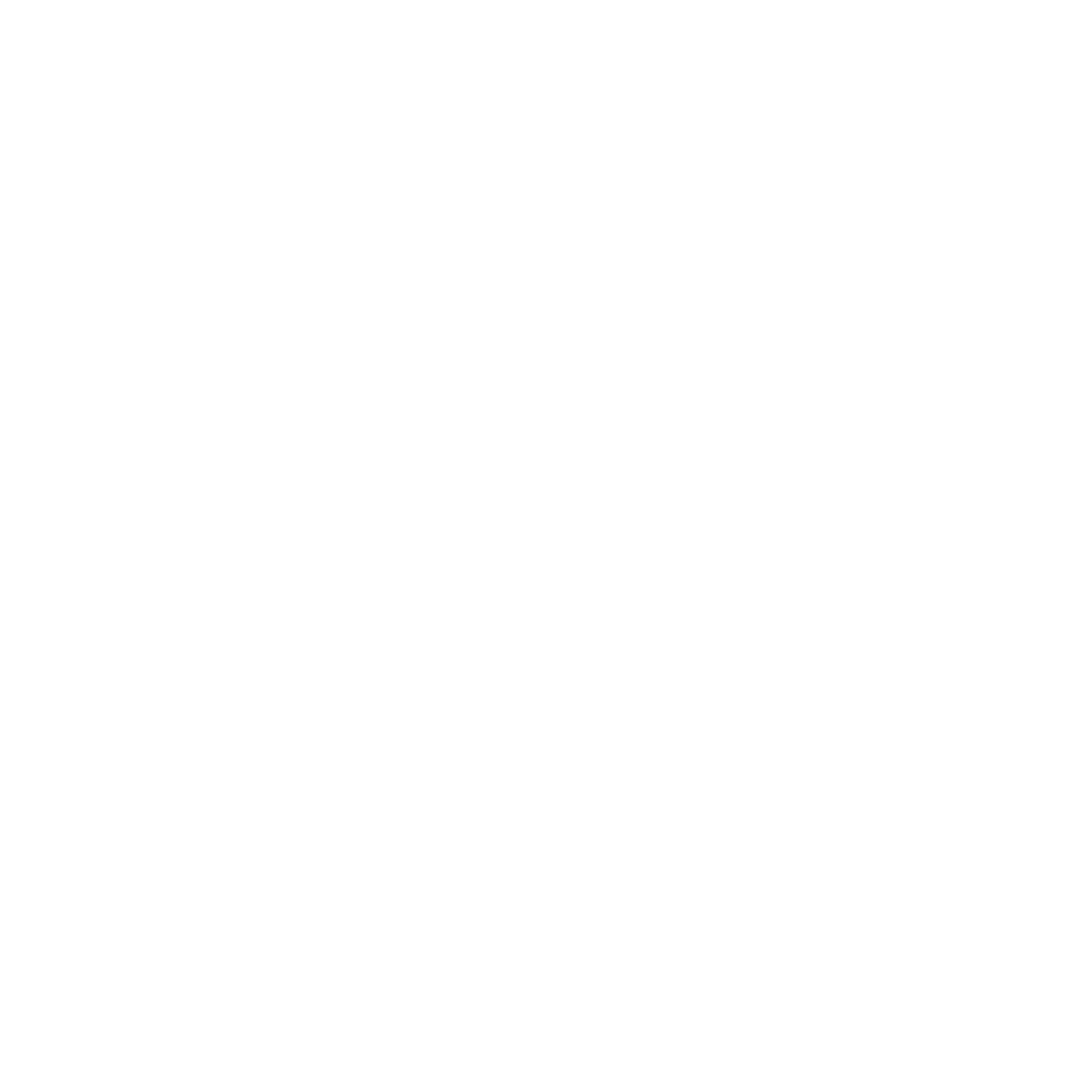 Baptism: 
https://request.org.uk/resource/?resource_search_phrase=baptism

During the infant baptism ceremony:
https://request.org.uk/resource/life/rites-of-passage/what-happens-during-a-christening-service/
 
Believers’ Baptism:
https://request.org.uk/resource/life/rites-of-passage/what-happens-in-believers-baptism/
 
 
John the Baptist:  
https://www.bbc.co.uk/bitesize/guides/zjrr2sg/revision/7

Jesus’ baptism (Mark 1: 9–13) 
https://www.bbc.co.uk/bitesize/guides/zjrr2sg/revision/8
Confirmation:   
https://www.bbc.co.uk/religion/religions/christianity/ritesrituals/confirmation_1.shtml
 
Christian Marriage:
https://www.bbc.co.uk/religion/religions/christianity/ritesrituals/weddings_1.shtml#h1
 
 
To note:

The House of Bishops state that the Christian understanding and doctrine of marriage is that it is a lifelong union between one man and one woman.  The Church therefore is not able to marry same sex couples.  This is different to the law of the land which allows for same sex couples to get married.
A Christian understanding of what happens after death:
 
There are varying views within the Christian community as to what happens at the point of death.  
In the New Testament Jesus teaches about eternal life.  It is clear from His teachings that eternal life is something that begins here on earth and continues after death.
The resurrection of Jesus points towards eternal life.  For many Christians, this provides them with solid evidence that death is not the end.
Christians also believe that Jesus came to restore humanity to a relationship with God the Father who himself is eternal.   At Christian funerals, John 3:16 is read out as a promise and a reminder that death is not the end but through Jesus’ death and resurrection there is a promise of eternal life: “For God so loved the world that he gave his one and only Son, that whoever believes in him shall not perish but have eternal life.”

A Christian funeral:
https://request.org.uk/resource/life/rites-of-passage/what-happens-at-a-christian-funeral/
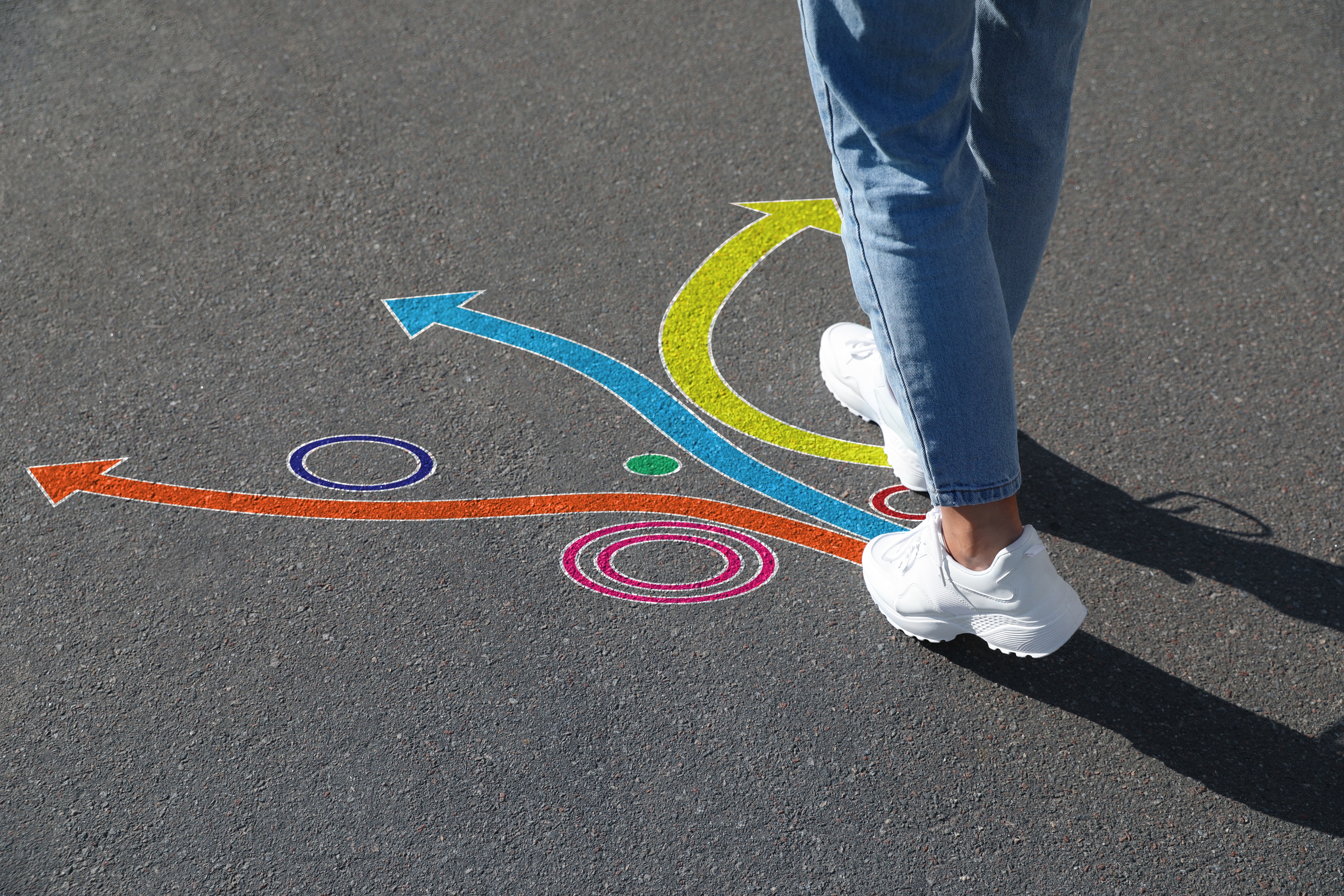 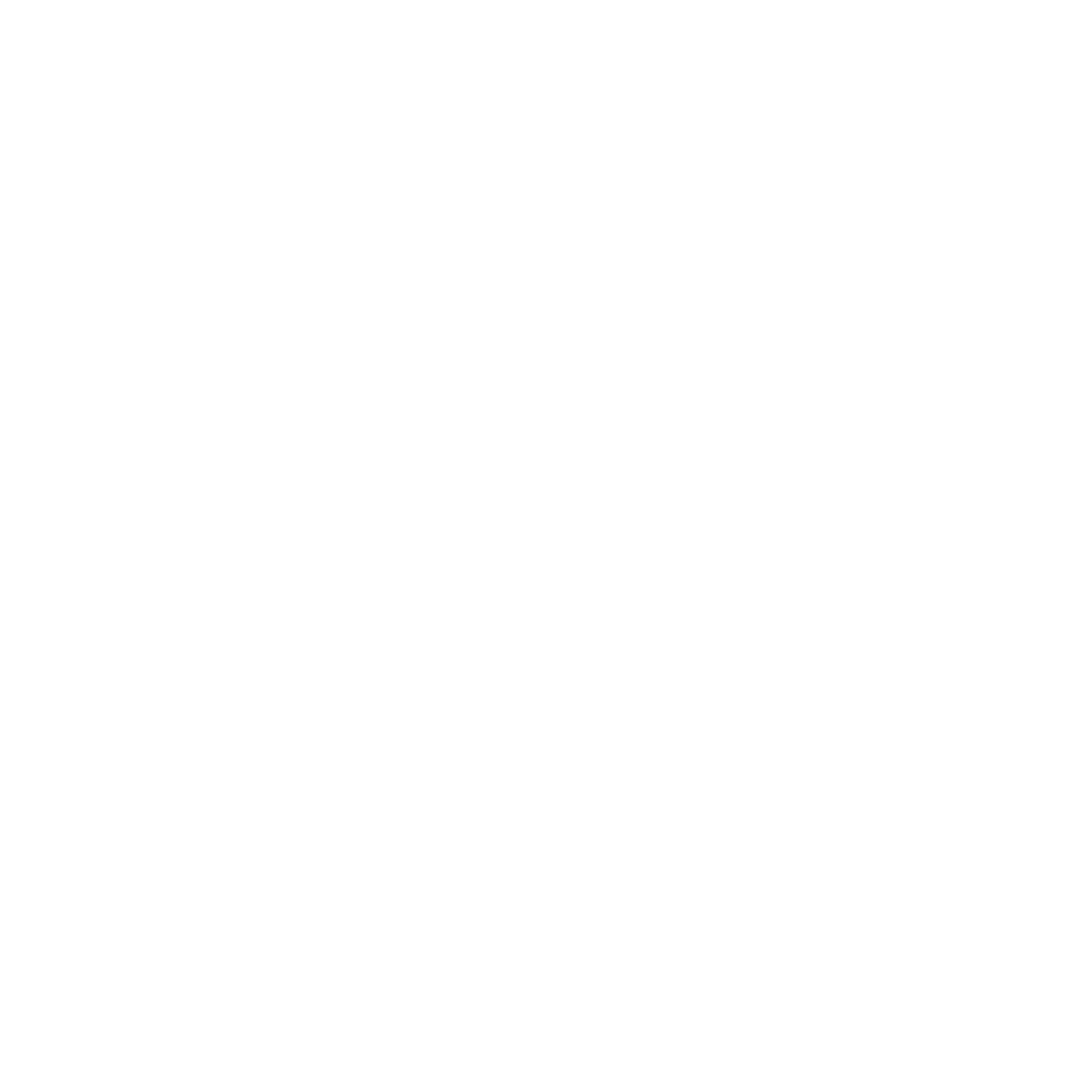 YEAR GROUP SIX
Lesson 1:  How is life like a journey?
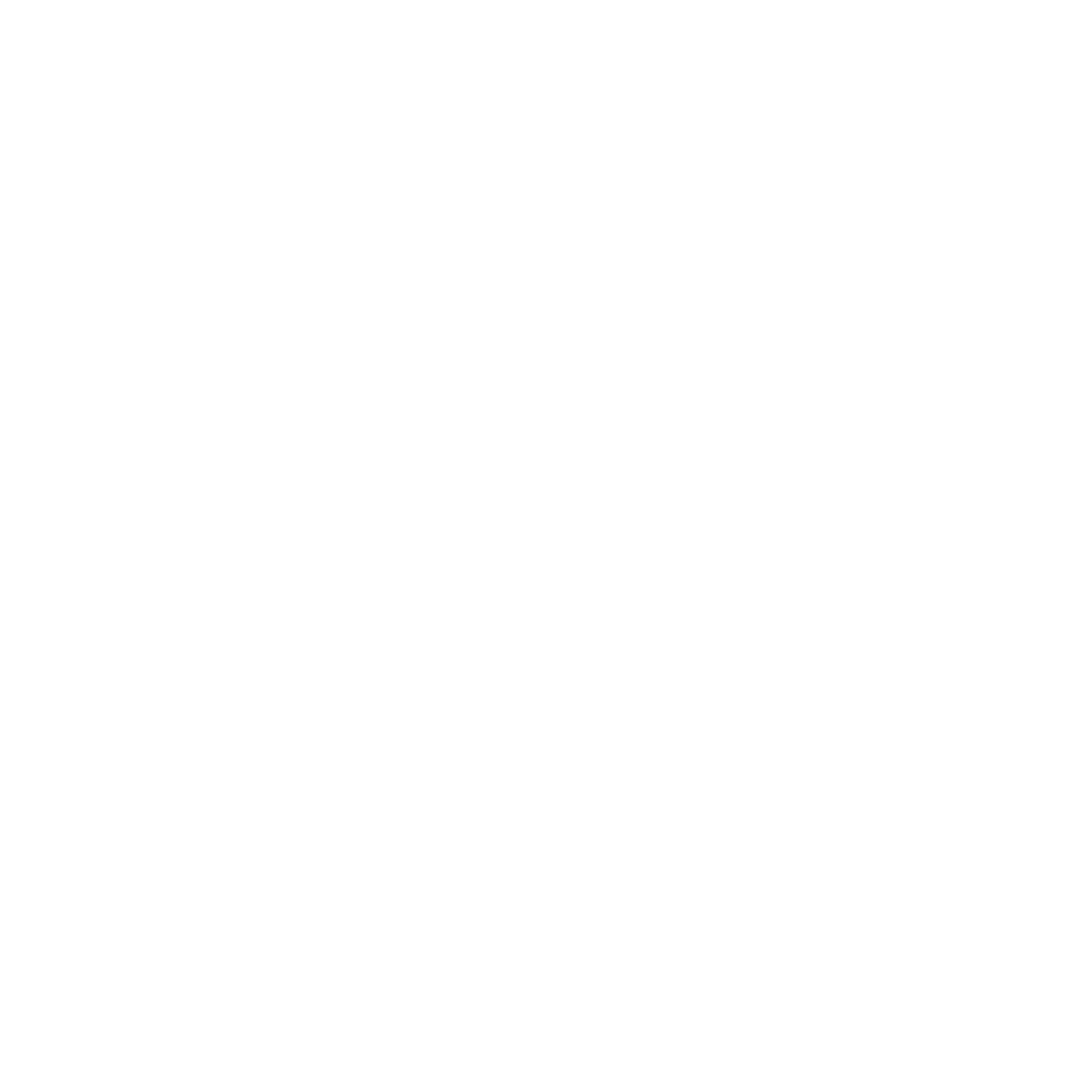 CORE CONCEPT: 
RITES OF PASSAGE
SACRAMENT
Intentions: 
To give pupils opportunities to:
Know what a milestone is.
Explore what a person’s life journey might look like?
Be able to identify milestones that are universal to all humans.
Know that some milestones are religious and others are secular.
Reflect on their own significant milestones so far.

Key religious vocabulary:  N/A
Introduction:
 
Key questions: 
What does the word ‘journey’ mean to you?
What does the word ‘milestone’ mean to you?
 
Explain that a milestone is a significant event or stage in a person’s life.
 
Key question:
What could these milestones be in a person’s life?  (Birth, baptism, confirmation, marriage, ordination, transition from child to teenager to adulthood, birthdays, new beginnings:  school, university, achievements/significant moments in a person’s life (academic achievement, getting a job, birth of a sibling or their own child, death of a parent, moving to a new house.)
 
Pupils to make a list of what these milestones could be.
Implementation:  
Outlining how to introduce the religious content in the classroom and create learning opportunities from it.
YEAR GROUP SIX
Lesson 1:  How is life like a journey?
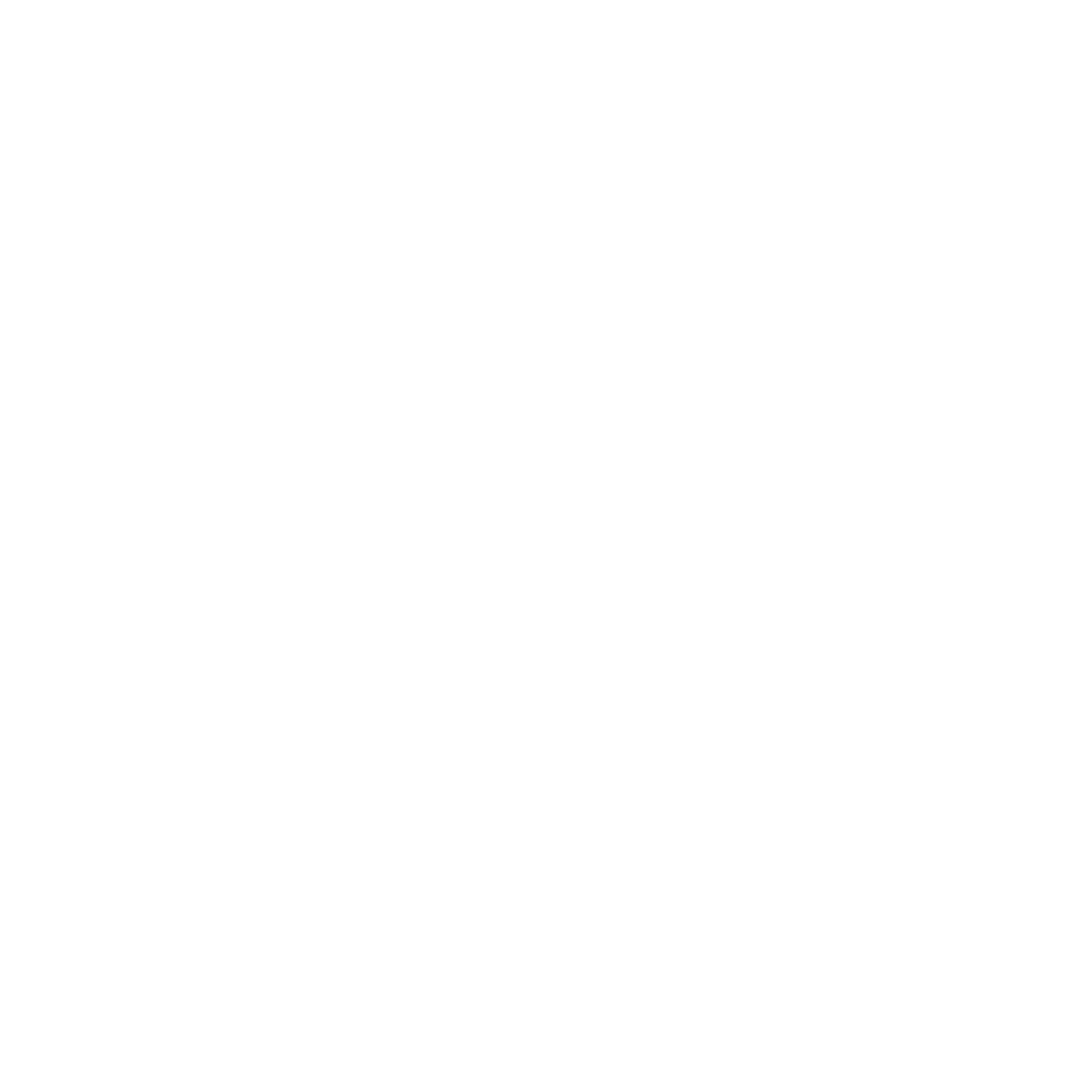 CORE CONCEPT: 
RITES OF PASSAGE
SACRAMENT
Main teaching input:  (Investigate and explore)
Key question:
Are the milestones the same for all people or do some of them differ and if they do differ, why might that be?
Are there religious milestones that people go through as well as secular?
 
Task:  Map out a ‘life journey’ timeline identifying the milestone for the following people.  (To note:  Use the examples below or create ones of your own that offer diversity and will provide similarities and difference for pupils to compare and contrast.)
 
Teacher to model for pupils what a life journey timeline might look like for someone.
 
Abigail:  A Christian woman living in London.  Her parents were born in the Caribbean.  She is a train driver and is married with two children.
 
Peter:  He was brought up by practising Christians.  As an adult he does not believe in God.  He works as a doctor.  He has a life time partner called John.  They have one child and have been together for twenty years.
 
Jessica:  Brought up in a secular environment.  Her parents were from no faith background.  Jessica became a Christian when she went to university at 18.  Jessica is a priest.  She is not married.  

 
Life journey timeline:
 
Religious:
 
Secular:
Implementation:  
Outlining how to introduce the religious content in the classroom and create learning opportunities from it.
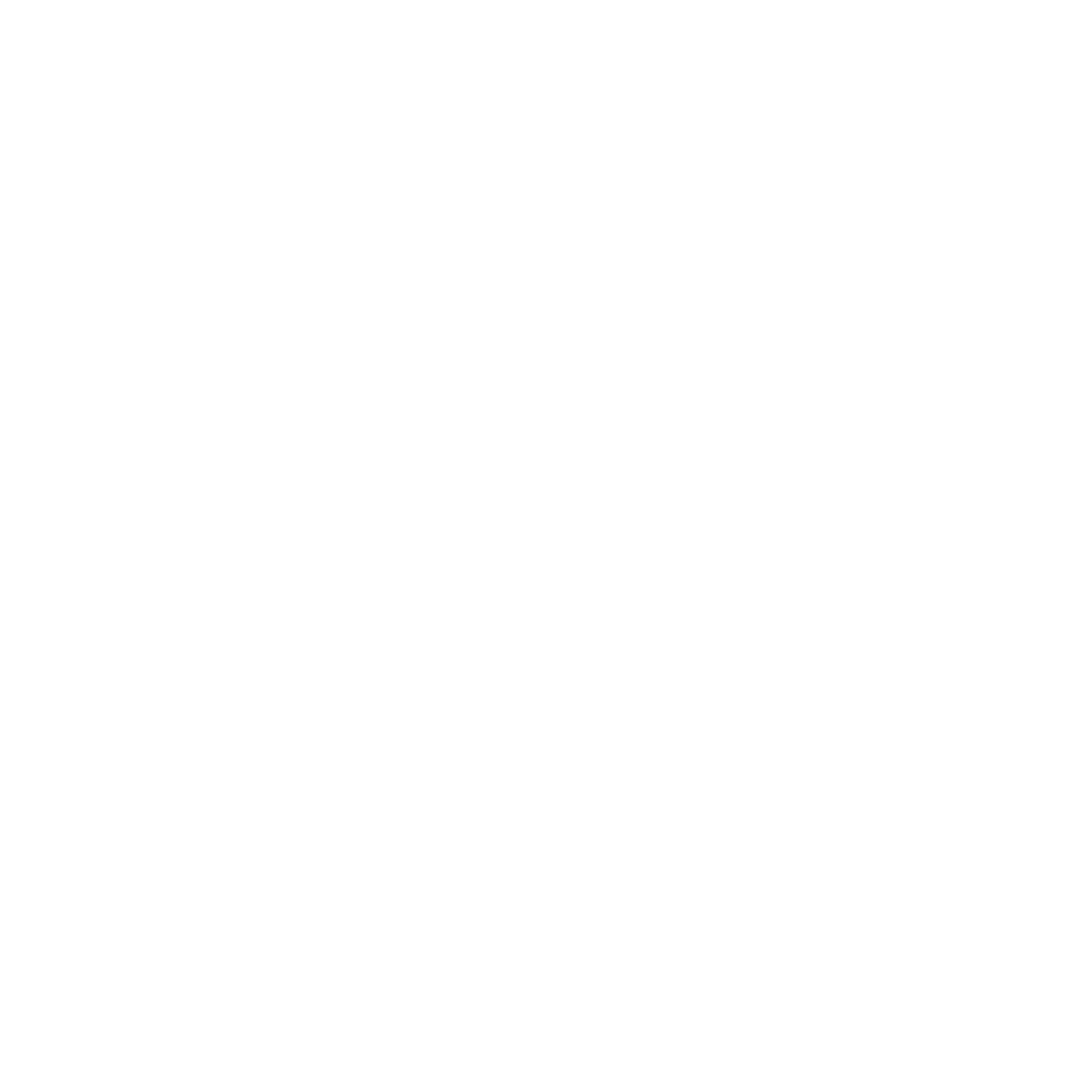 YEAR GROUP SIX
Lesson 1:  How is life like a journey?
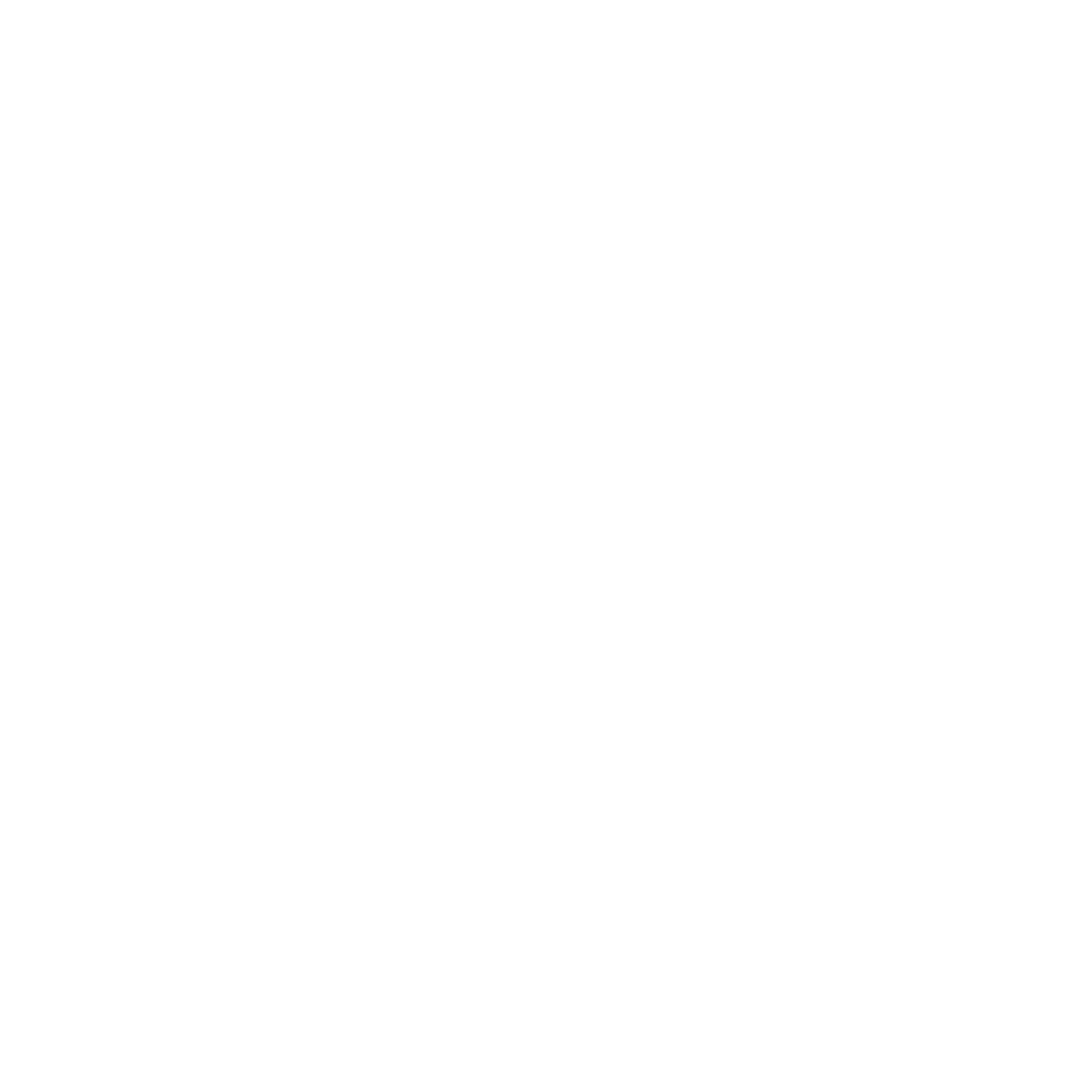 CORE CONCEPT: 
RITES OF PASSAGE
SACRAMENT
Key question:
What things are similar and different when you look at all three people’s life journey timeline?
What do you think has influenced their milestones?
 
Main activity:  (Evaluate and communicate)
 
Pupils map out their own life journey timeline up until now and then what they view as possible milestones they may go through or would like to go through.
 
Plenary:  (Reflect and express)
 
Key question:  Circle time
What do you think are the things that most influence a person’s life journey?
Are we always in control of our own life’s journey?
Life is like a journey – agree or disagree.
What do you think gives your life meaning?
 
Setting the scene for the following lessons:  Rites of passage in the Christian Faith:  https://request.org.uk/teachers/teaching-resources/life-resources/life-big-question/rites-of-passage-introduction/
Implementation:  
Outlining how to introduce the religious content in the classroom and create learning opportunities from it.
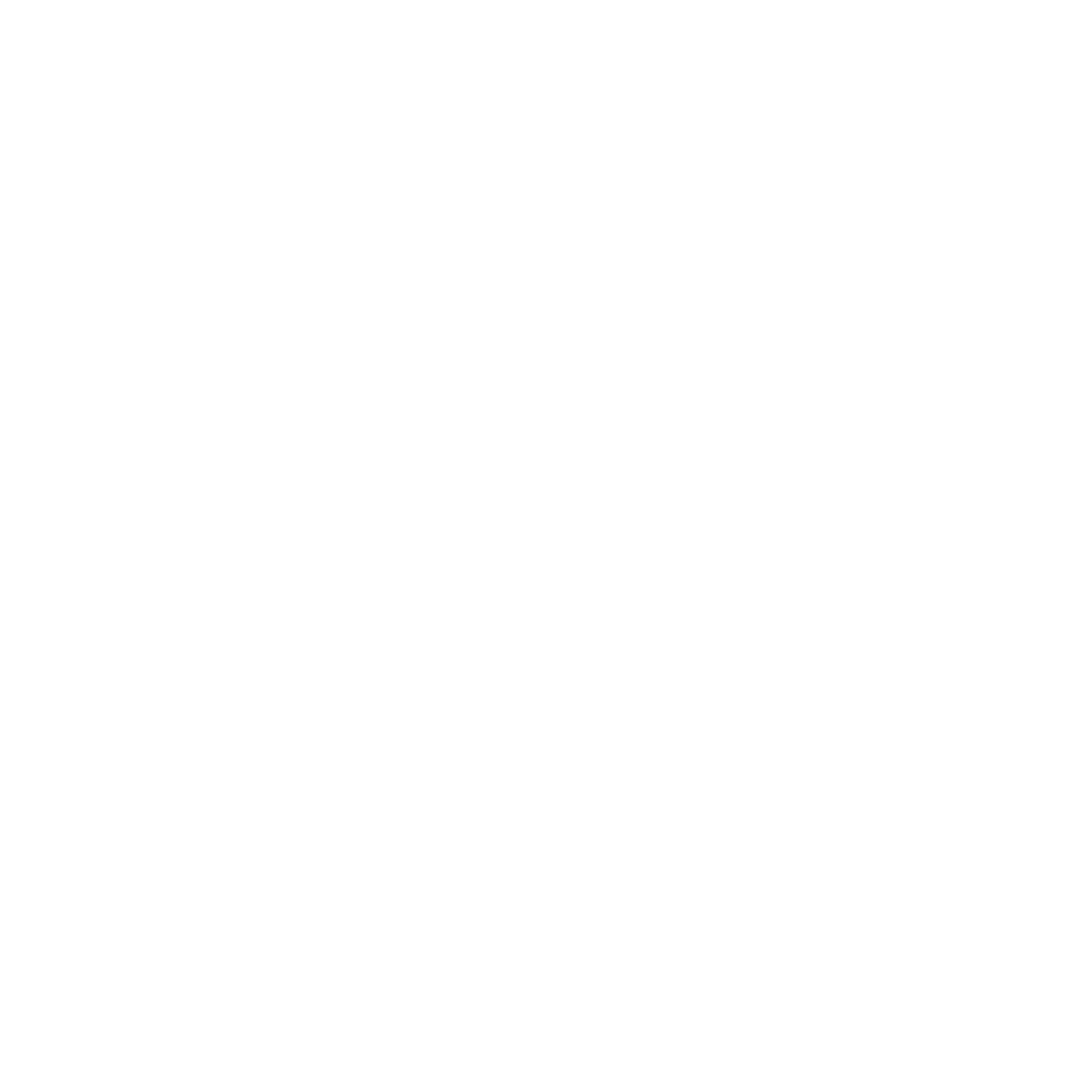 YEAR GROUP SIX
Lesson 1:  How is life like a journey?
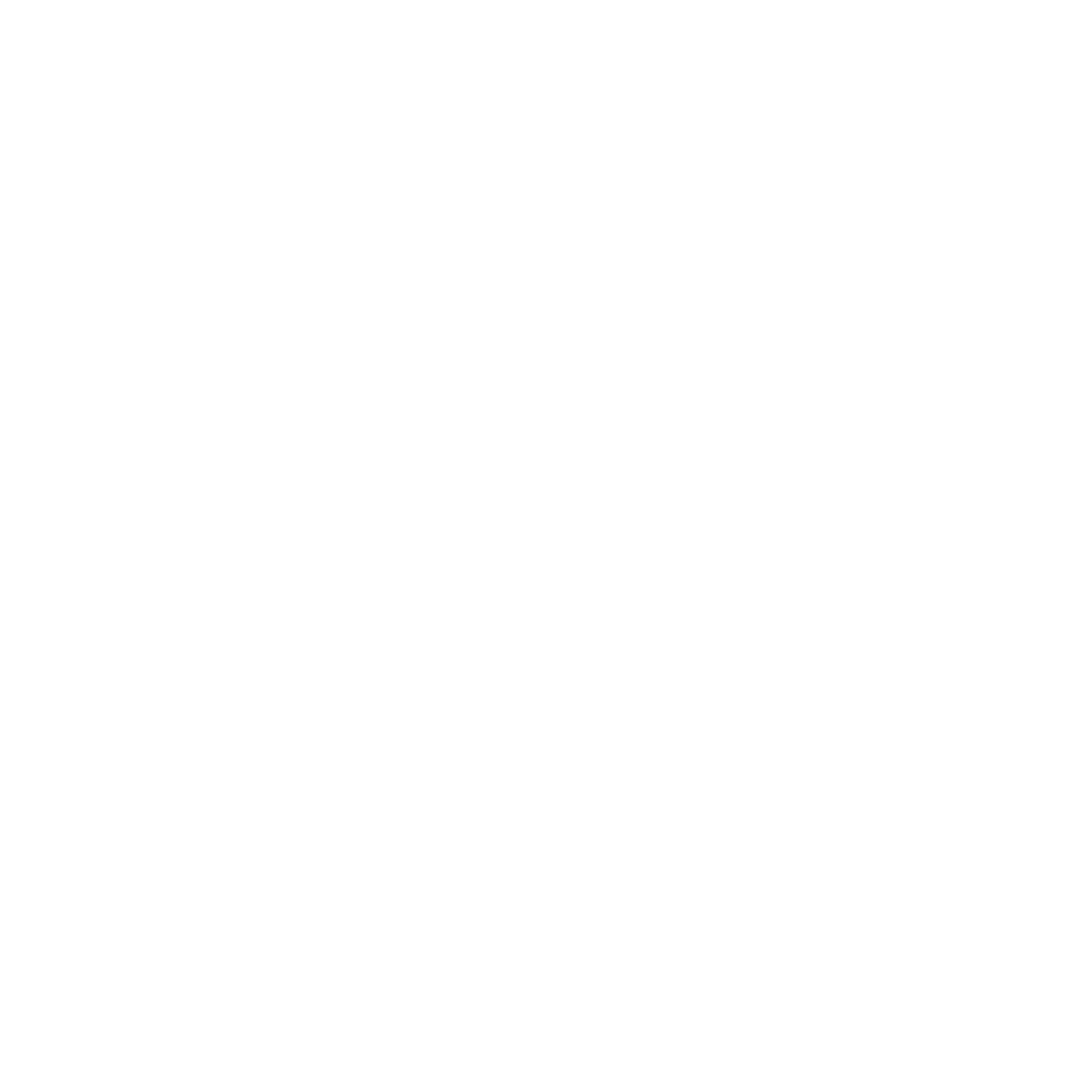 CORE CONCEPT: 
RITES OF PASSAGE
SACRAMENT
https://request.org.uk/teachers/teaching-resources/life-resources/life-big-question/rites-of-passage-introduction/
Resources
Sensitivities
Be mindful of pupils who may have experienced trauma in their life.
Impact

What do you notice as a teacher?
What do pupils say?
In this box, note down anything that you heard a pupil say that would provide evidence towards their progress in RE.
Note down anything significant an additional adult has noticed.
Note down anything significant that happened in the lesson that will have an impact on the next lesson.
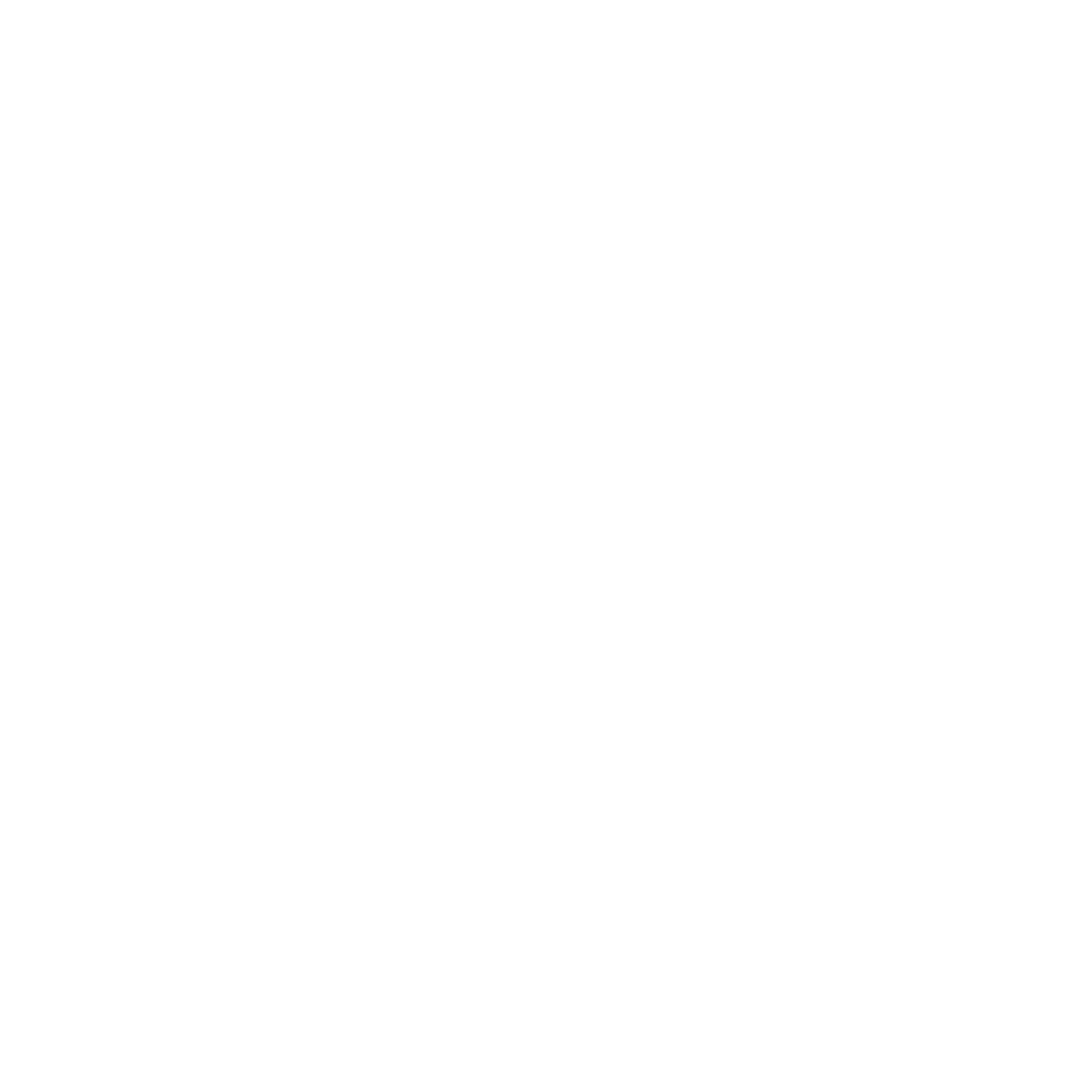 YEAR GROUP SIX
Lesson 2:  How is the sacrament of baptism significant to a believer’s life?
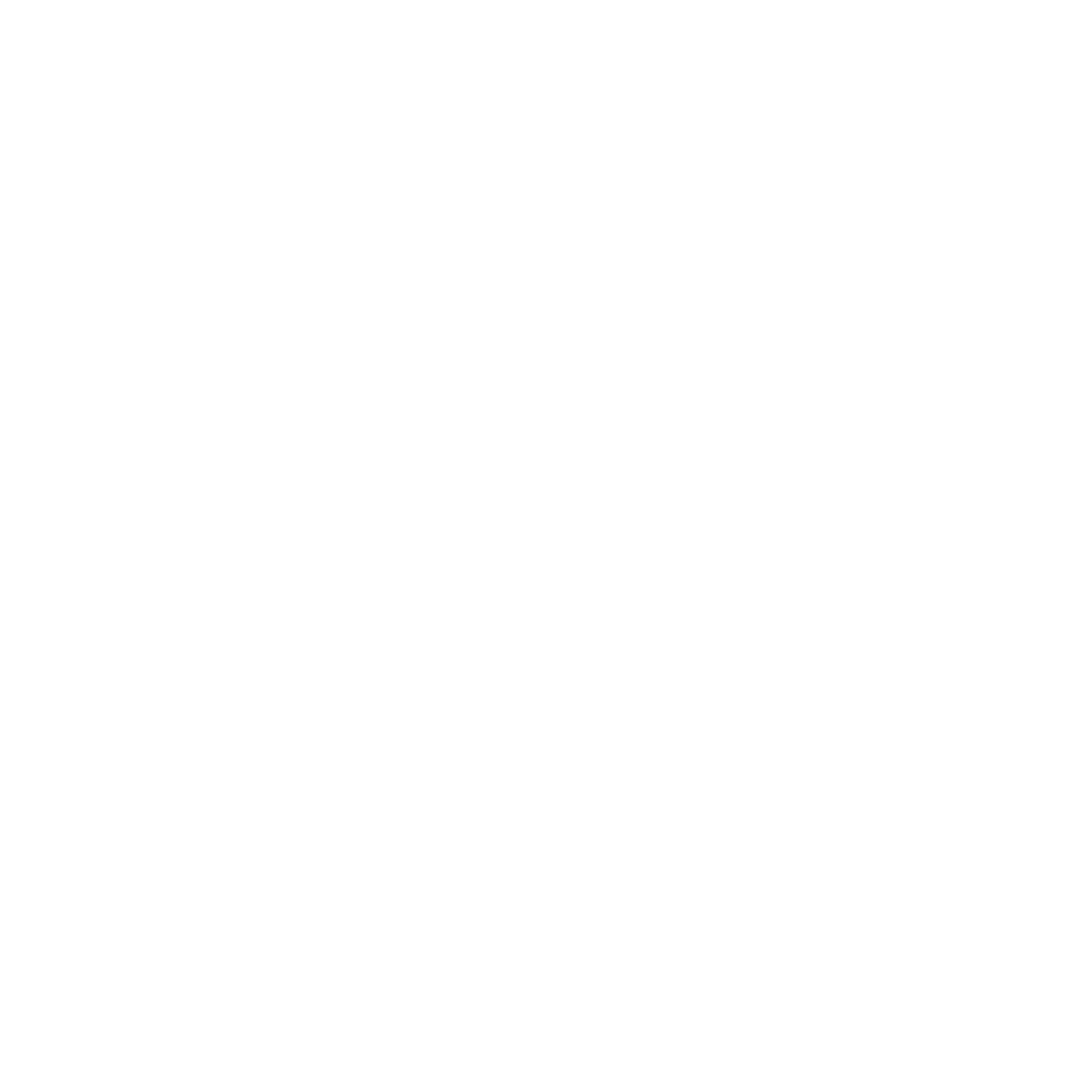 CORE CONCEPT: 
RITES OF PASSAGE
SACRAMENT
Intentions: 
To give pupils opportunities to:
Know what a rite of passage is?
Know what a sacrament is and what it means.
Know what baptism means and the difference between an infant and a believer’s baptism?
Know why being baptised is significant to a believer’s life?
 
Key religious vocabulary:  Sacrament, rite of passage.
Implementation:  
Outlining how to introduce the religious content in the classroom and create learning opportunities from it.
Introduction:
 
Recap on previous week’s learning.
 
Key knowledge checking:
To know what a milestone is.
To be able to identify milestones that are universal to all humans.
To know that some milestones are religious and others are secular.
To know that key things influence some of the milestones people experience.
 
Main teaching input:  (Investigate and explore)

Introduce this week’s question:    How is the sacrament of Baptism significant to a believer’s life?
YEAR GROUP SIX
Lesson 2:  How is the sacrament of baptism significant to a believer’s life?
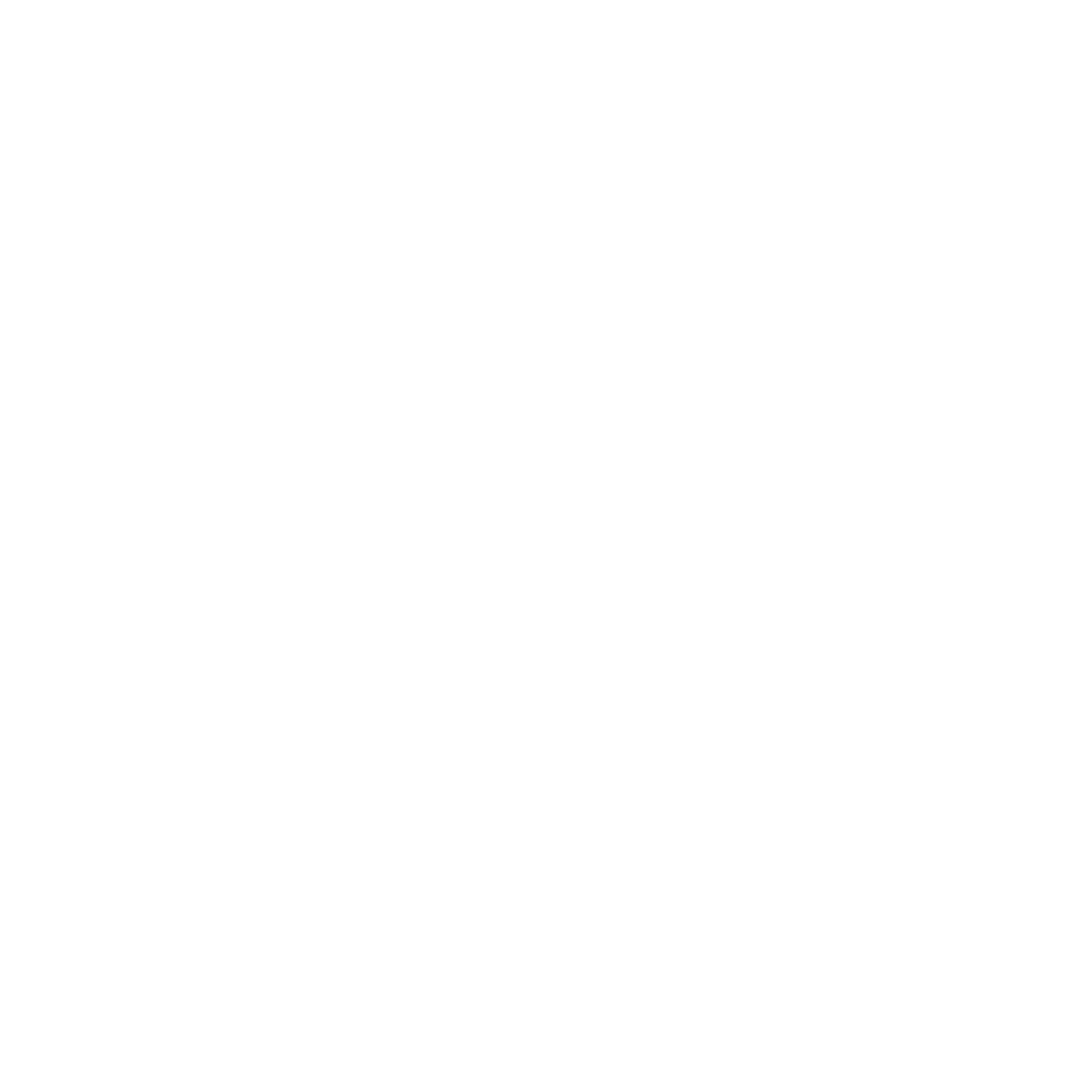 CORE CONCEPT: 
RITES OF PASSAGE
SACRAMENT
Implementation:  
Outlining how to introduce the religious content in the classroom and create learning opportunities from it.
Key questions:
How would you describe the word ‘belonging?’
Why do you think people like to feel they belong to a group?
What do you belong to and do you remember how you were welcomed into that group?  How did it make you feel?
 
Explain that belonging to some groups involves a rite of passage.  
 
Key question:
Why do you some people choose to participate in a ceremony to mark a milestone and others do not?
 
Rite of passage:  a ceremony or event marking an important stage in someone’s life.
 
Explain that Baptism is seen as a rite of passage as well as being referred to as a sacrament.
 
Explain that there are seven sacraments of the Church. 
 
Three of these are sacraments of initiation. They are:  Baptism, confirmation and the Eucharist.  The other four sacraments are reconciliation, anointing of the sick, marriage, holy orders (ordination)
 
Meaning of sacrament:  An outward and visible sign of something that is inward and spiritual.  Another definition - a visible sign of God’s invisible grace.
 
Pupils receive input on what a Baptism:  Refer to background knowledge for teachers
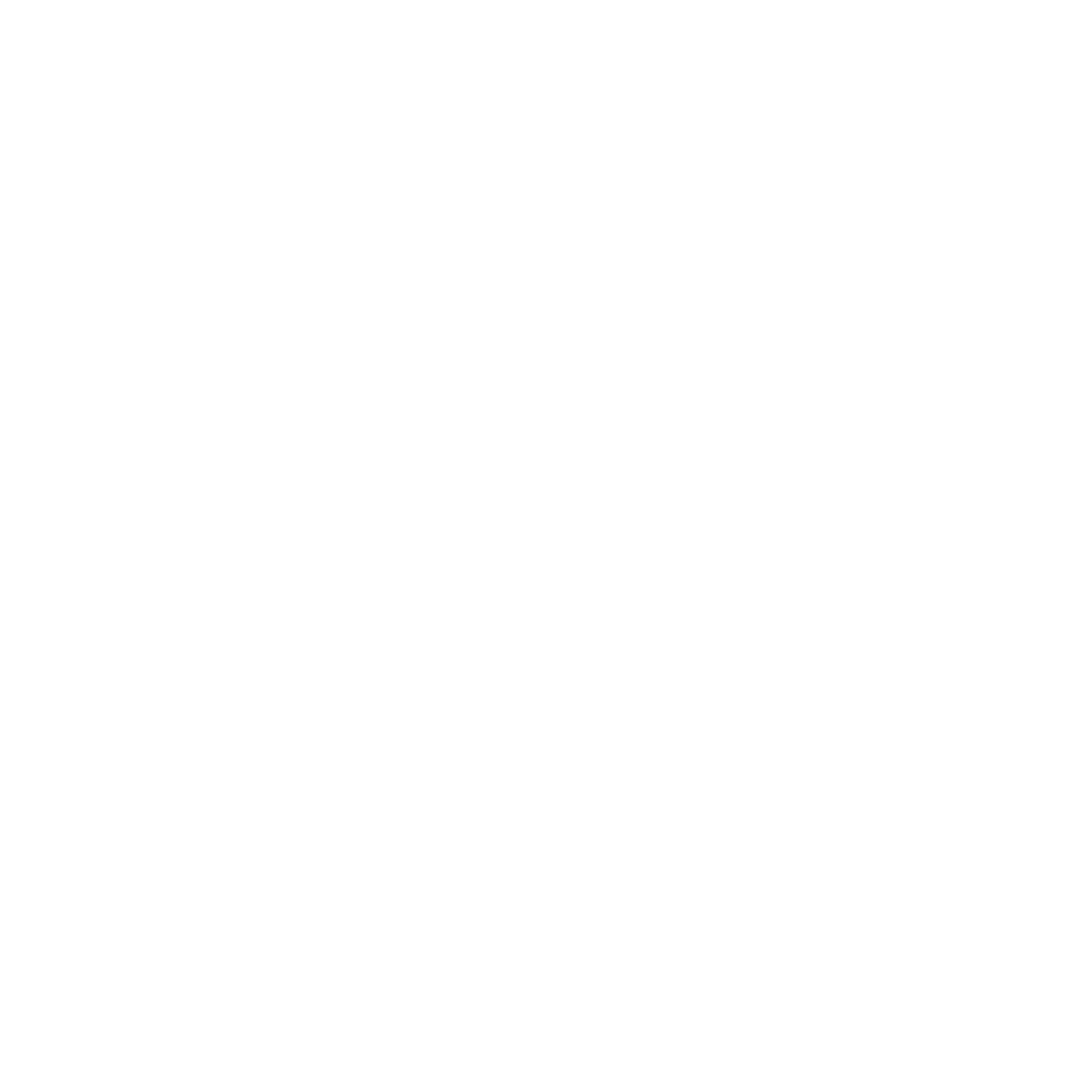 YEAR GROUP SIX
Lesson 2:  How is the sacrament of baptism significant to a believer’s life?
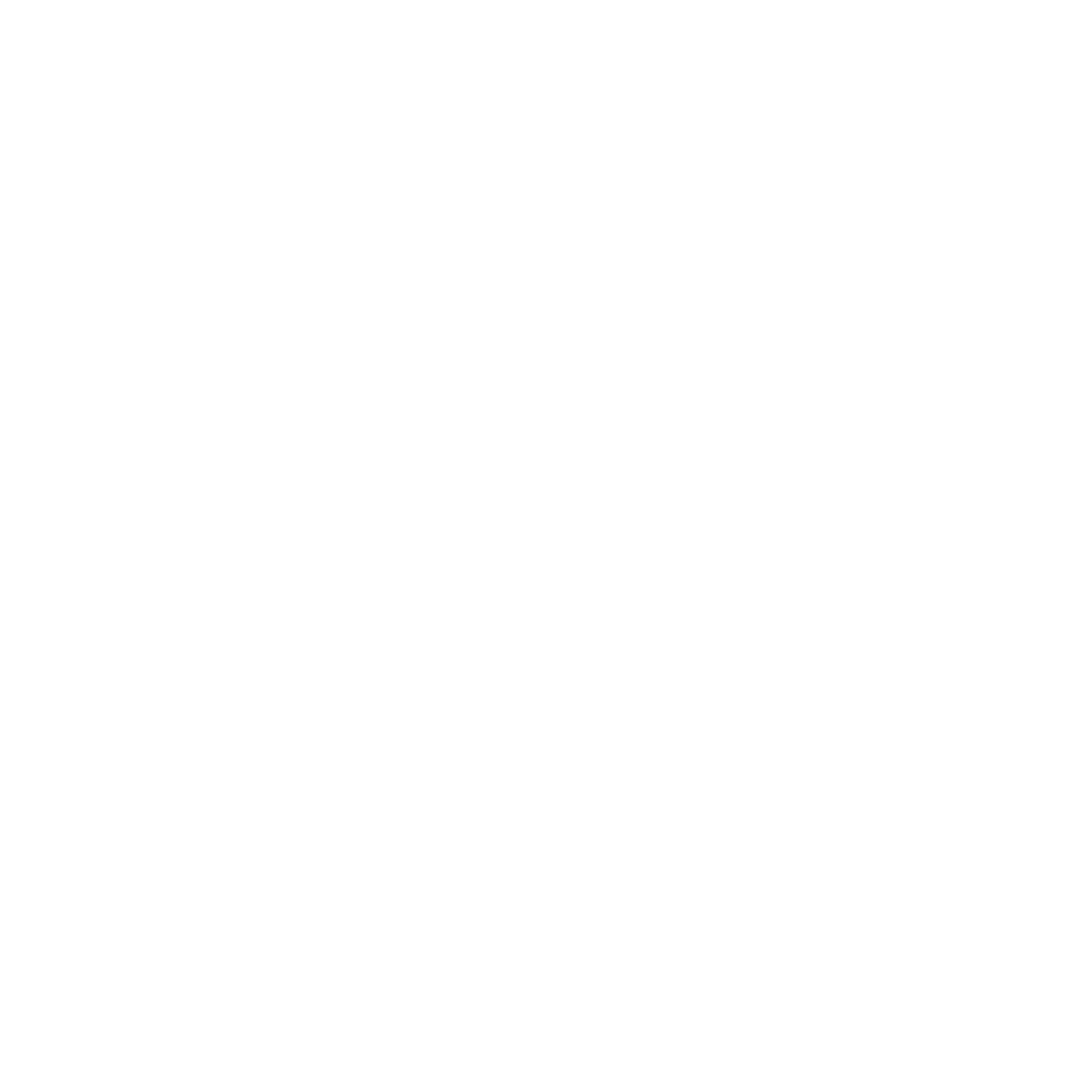 CORE CONCEPT: 
RITES OF PASSAGE
SACRAMENT
Option 1:
 
Visit the school church:
Key things to look for:
Where is the font to be found?
Why do you think the font is where it is?
Why do you think water is the symbol for baptism?
Look at the Church of England Baptismal promises.  What do you think is the most important promise people have to make?  Explain your answer.
 
Option 2:
 
Watch the clips (To note:  Choose the clip that best suits your class – not all three need to be watched.)
https://request.org.uk/teachers/teaching-resources/infant-baptism-2/
https://request.org.uk/life/rites-of-passage/believers-baptism/
https://www.youtube.com/watch?v=hysJSb38mCQ – clear explanation of what an infant and believer’s baptism – similarities and differences.
 
Explain to pupils the difference between an infant and believer’s baptism 
 
Key question:
What significance do you think being baptised makes to a believer’s life?
 
Main activity:  (Evaluate and communicate)
 
In pairs pupils read one of the following Biblical texts: Matthew 3:  1 – 17, Mark 1:   1 – 11, Luke 3:  16 – 24
 
Make the link for pupils between the teachings of the Bible, the Church’s initiation rite of Baptism and a believer’s decision to get baptised.
Implementation:  
Outlining how to introduce the religious content in the classroom and create learning opportunities from it.
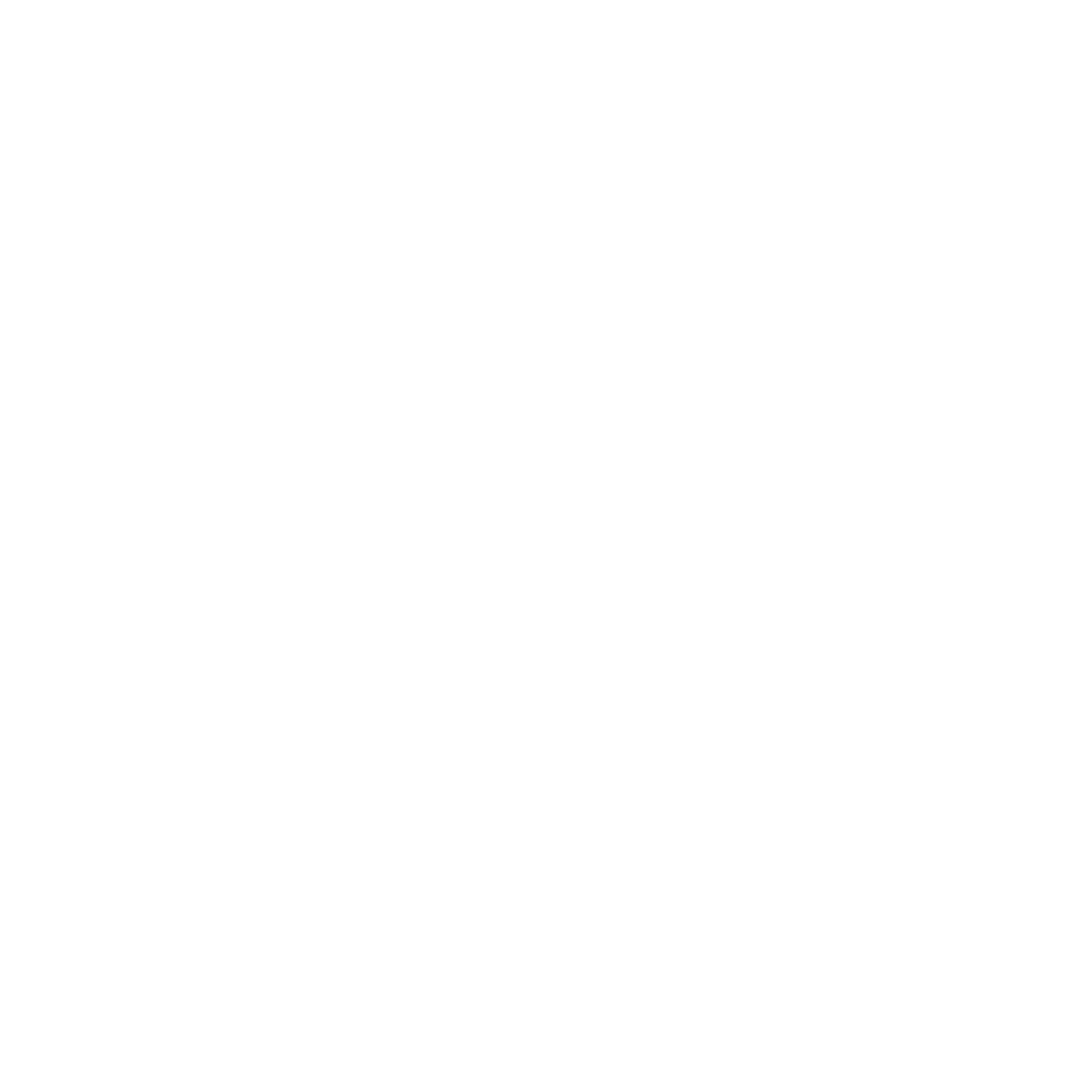 YEAR GROUP SIX
Lesson 2:  How is the sacrament of baptism significant to a believer’s life?
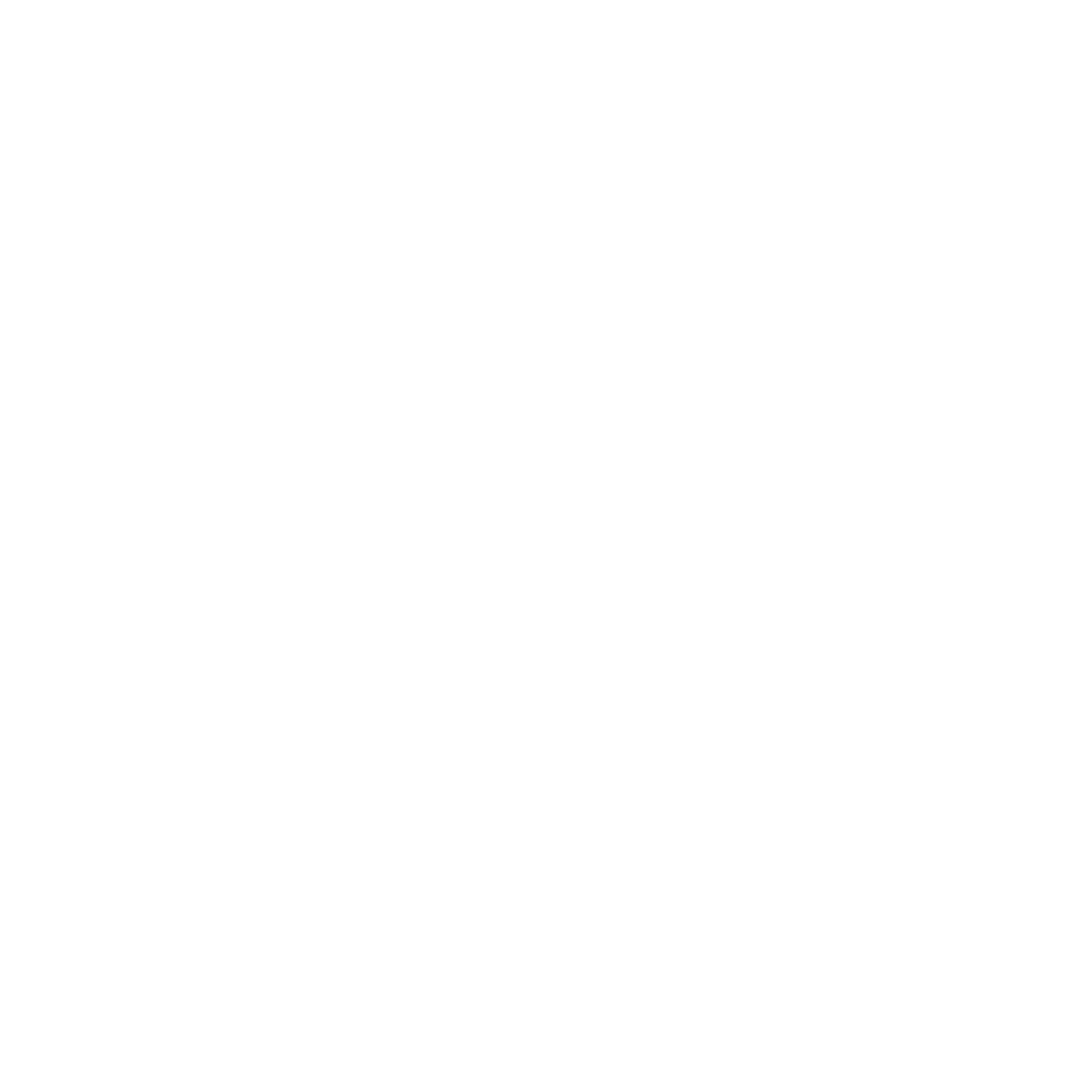 CORE CONCEPT: 
RITES OF PASSAGE
SACRAMENT
Key questions to record answers to:
What was John’s message?
What does John ask the people to do?
Who is John preparing the way for?
What was different about Jesus’ baptism – why do you think Jesus was baptised?
Are you left with any questions?
Pupils share their answers with another pair.  How are the accounts similar and different?
Teacher subject knowledge:  Key Gospel messages:  John the Baptist (Jesus’ cousin) comes to prepare the way – he asks people to repent, he tells people that he has come to prepare the way but there will be one that follows him who will baptise with the Holy Spirit.  Jesus comes, John baptises him, the Heavens open up and a dove appears, a voice says: “This is my beloved son in whom I am well pleased.”  Once baptised, Jesus begins his earthly ministry.

Plenary:  (Reflect and express)
Key question:  Circle time
Baptism is the start of a spiritual journey – with all its ups and downs.  Can you reflect on a time when you have felt that life’s journey so far has felt a little rough and when it has felt pleasant and smooth?  What has been of support to you in those times of struggle?  Has being a member of a faith community helped/contributed to those moments in time.
Implementation:  
Outlining how to introduce the religious content in the classroom and create learning opportunities from it.
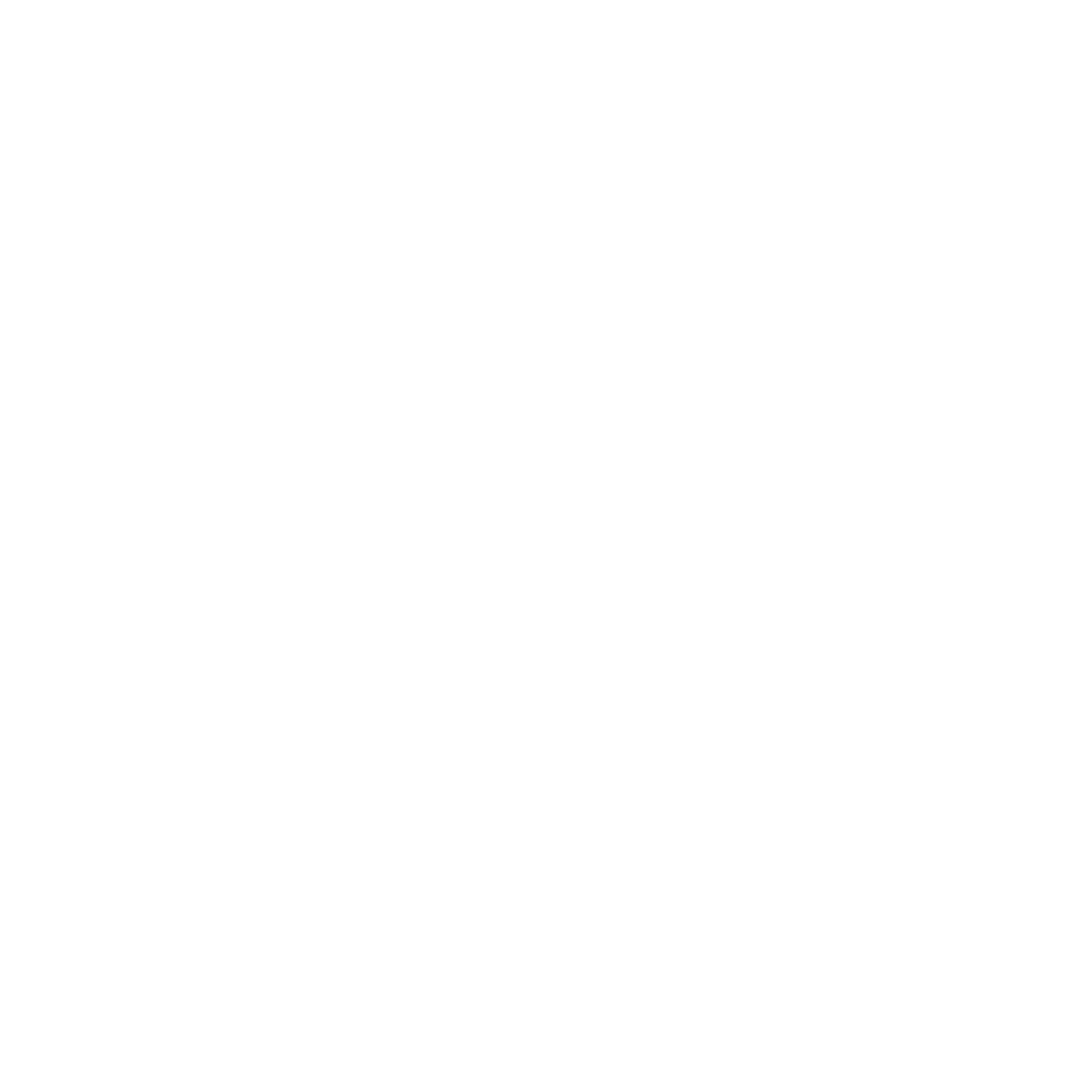 YEAR GROUP SIX
Lesson 2:  How is the sacrament of baptism significant to a believer’s life?
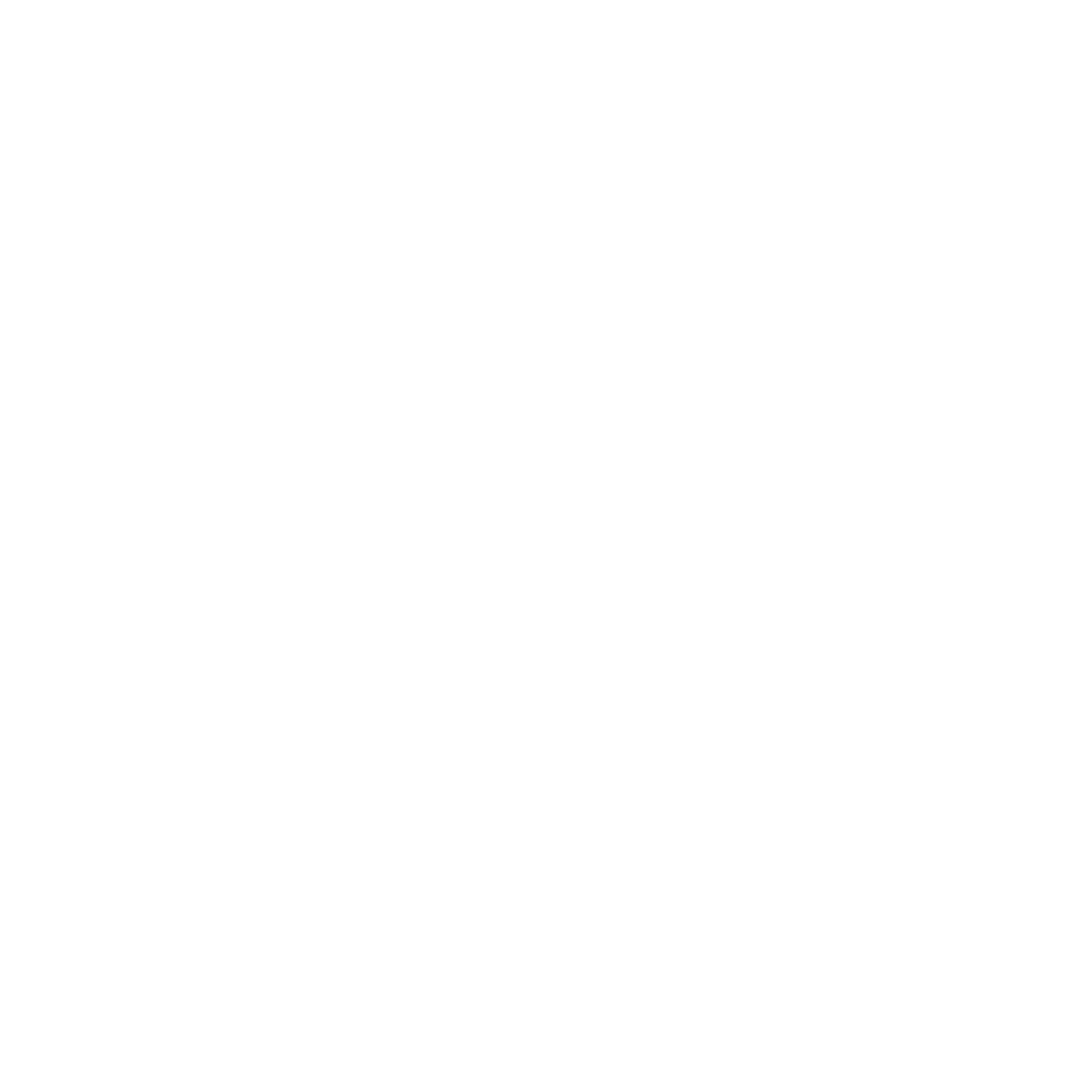 CORE CONCEPT: 
RITES OF PASSAGE
SACRAMENT
https://request.org.uk/teachers/teaching-resources/infant-baptism-2/
https://request.org.uk/life/rites-of-passage/believers-baptism/
https://www.youtube.com/watch?v=hysJSb38mCQ
Resources
Sensitivities
Be mindful of pupils for whom belonging is not easy.
Impact

What do you notice as a teacher?
What do pupils say?
In this box, note down anything that you heard a pupil say that would provide evidence towards their progress in RE.
Note down anything significant an additional adult has noticed.
Note down anything significant that happened in the lesson that will have an impact on the next lesson.
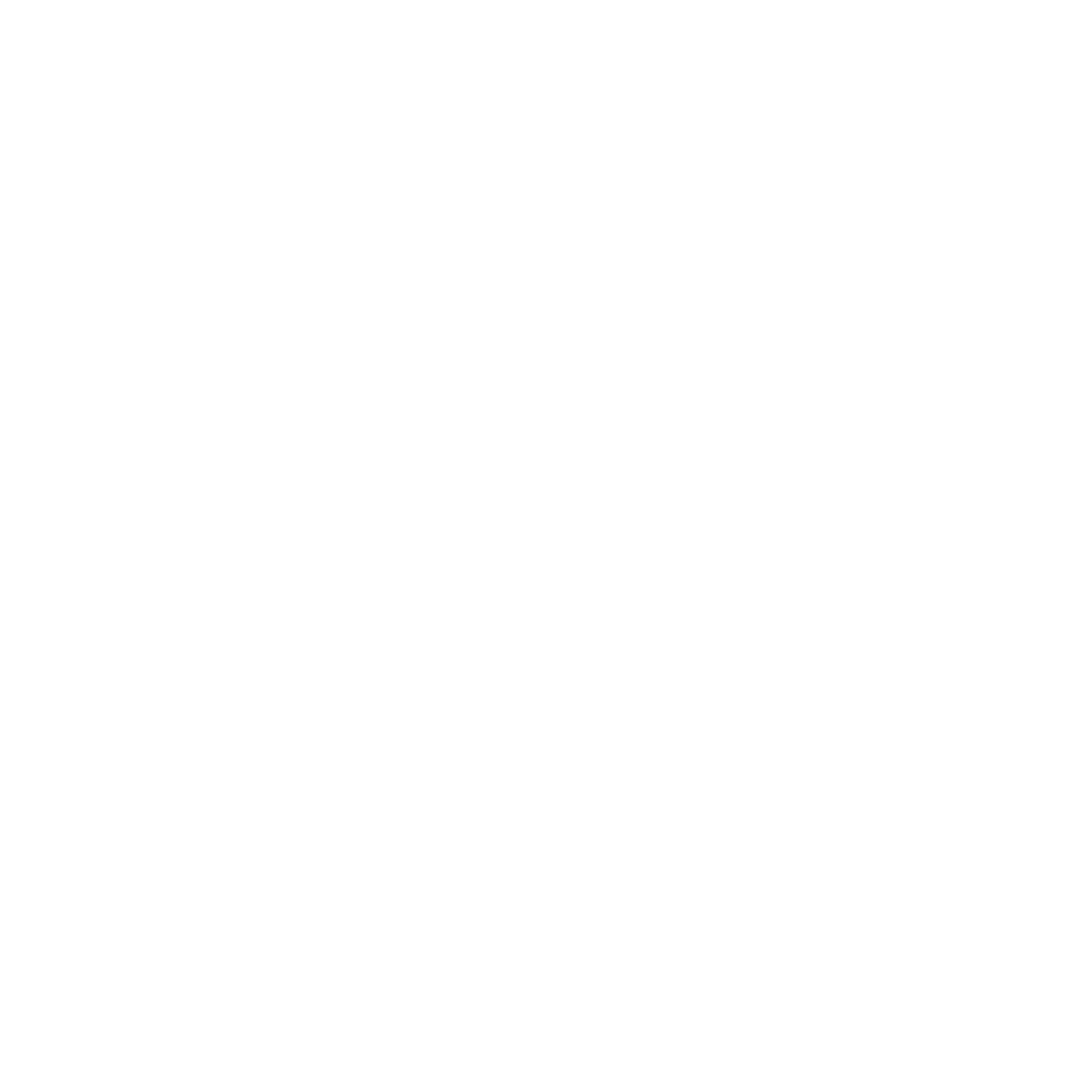 YEAR GROUP SIX
Lesson 3:  How is the sacrament of confirmation significant to a believer’s life?
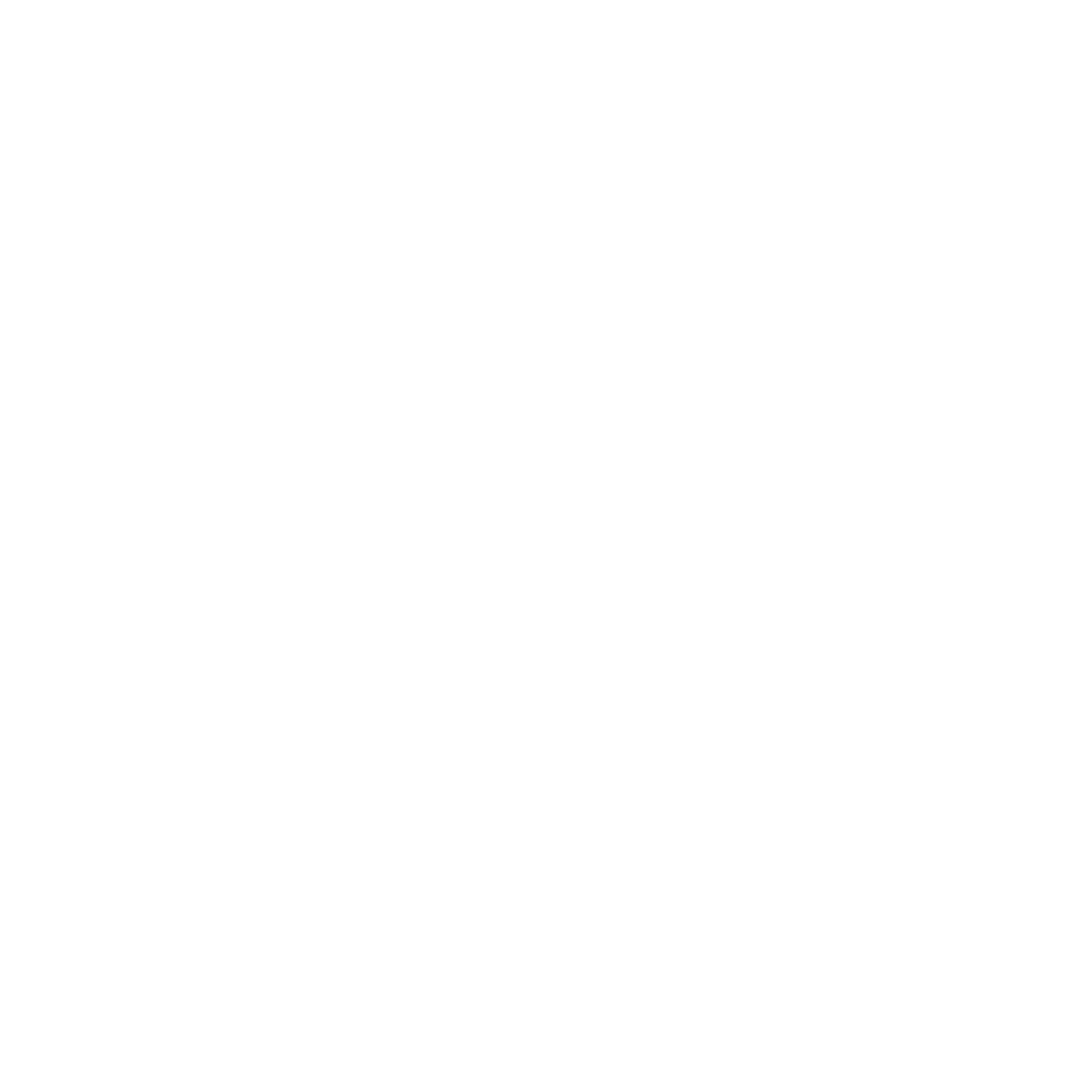 CORE CONCEPT: 
RITES OF PASSAGE
SACRAMENT
To note:  
Allow 1.5 hours for this lesson. You may wish to teach this lesson in two parts.
Intentions: 
To give pupils opportunities to:
Know and understand what the sacrament of confirmation is and what it means.
Ask questions and explore what difference being confirmed makes to a believer’s life.
Express their own views and opinions.
Key religious vocabulary:  Sacrament, confirmation.
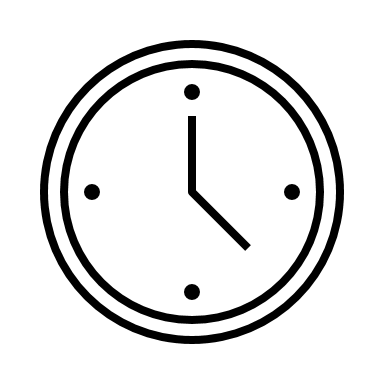 Implementation:  
Outlining how to introduce the religious content in the classroom and create learning opportunities from it.
Introduction:
 
Part 1:
 
Recap on previous week’s learning.
 
Key knowledge checking:
What is a rite of passage?
What is a sacrament?
What is Baptism?
What is the difference between infant and a believer’s baptism?
Why is being baptised significant to a believer’s life?
 
Main teaching input:  (Investigate and explore)
Introduce this week’s question:    How is the sacrament of confirmation significant to a believer’s life?
 
Key questions:
At what age do you think someone is old enough to take a personal responsibility for their own faith?
YEAR GROUP SIX
Lesson 3:  How is the sacrament of confirmation significant to a believer’s life?
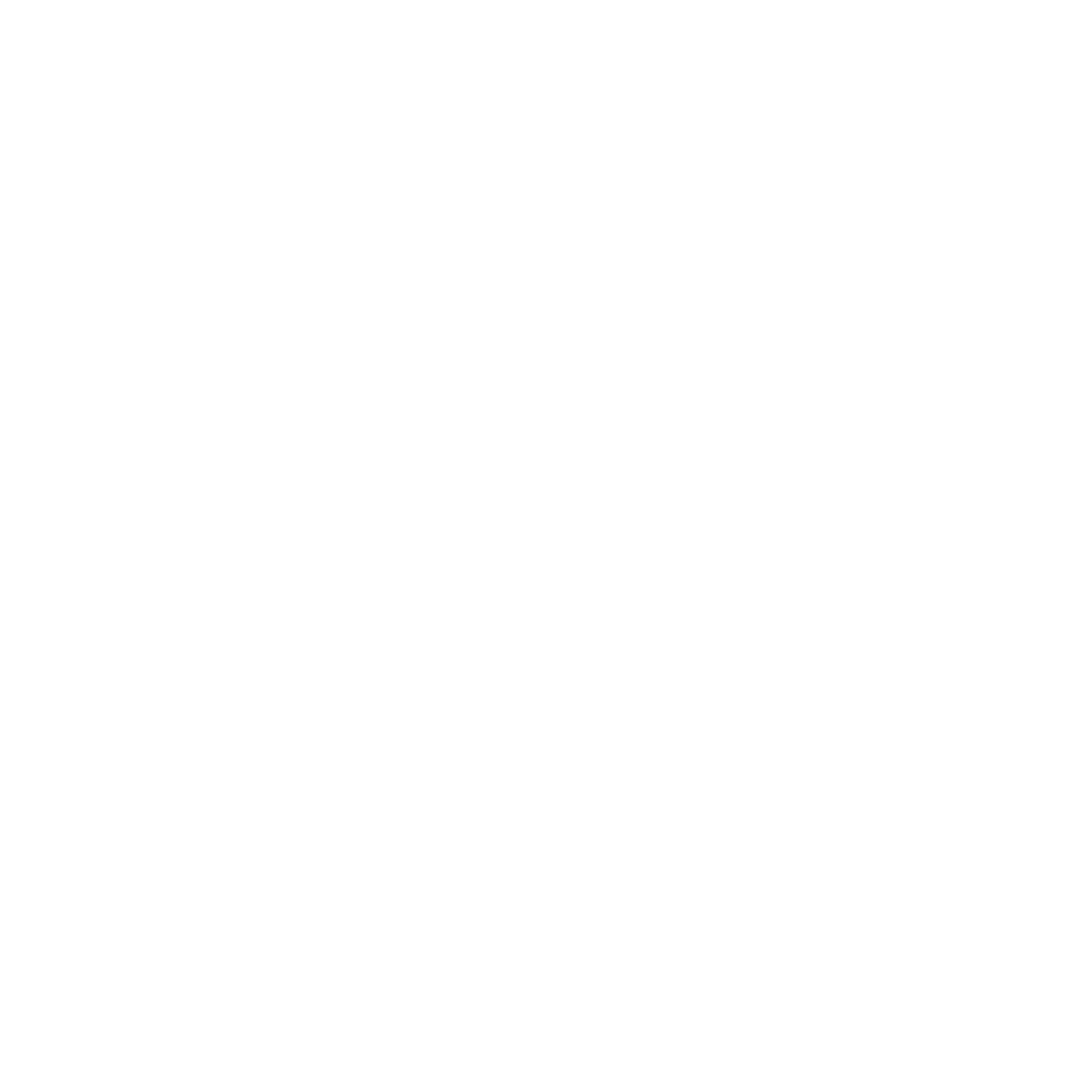 CORE CONCEPT: 
RITES OF PASSAGE
SACRAMENT
Implementation:  
Outlining how to introduce the religious content in the classroom and create learning opportunities from it.
Introduce the sacrament of confirmation.
 
Pupils receive input on what the sacrament of confirmation is :  Refer to background knowledge for teachers.
 
Watch the clip:
 
Short clip that shows the part in the confirmation service where the Bishop lays his/her hands on the candidate’s head.

https://request.org.uk/life/rites-of-passage/confirmation-video/
 
To note:  The clip below explains confirmation from a catholic perspective.   The explanation is in line with what the Church of England would say.  The only difference being, only Bishops confirm in the Church of England.
 
https://www.youtube.com/watch?v=nXqKkTcLtqs
 
Share with pupils two Biblical texts from the book of Acts.  Acts 8:  14 – 17 and Acts 19:  1 – 6.
 
Explain that the Biblical texts are examples of what the early church did also to prepare people for continued ministry and sharing of the Gospel.
Watch the clip:
 
Young people talk about their faith and why they were confirmed
 
https://www.youtube.com/watch?v=9QRSYkGjCTM
 
Main activity:  (Evaluate and communicate)
 
In groups of three, pupils prepare questions to ask someone who has been confirmed.  Pupils to be encouraged to think of questions that will explore the impact confirmation has had and has on someone’s life.
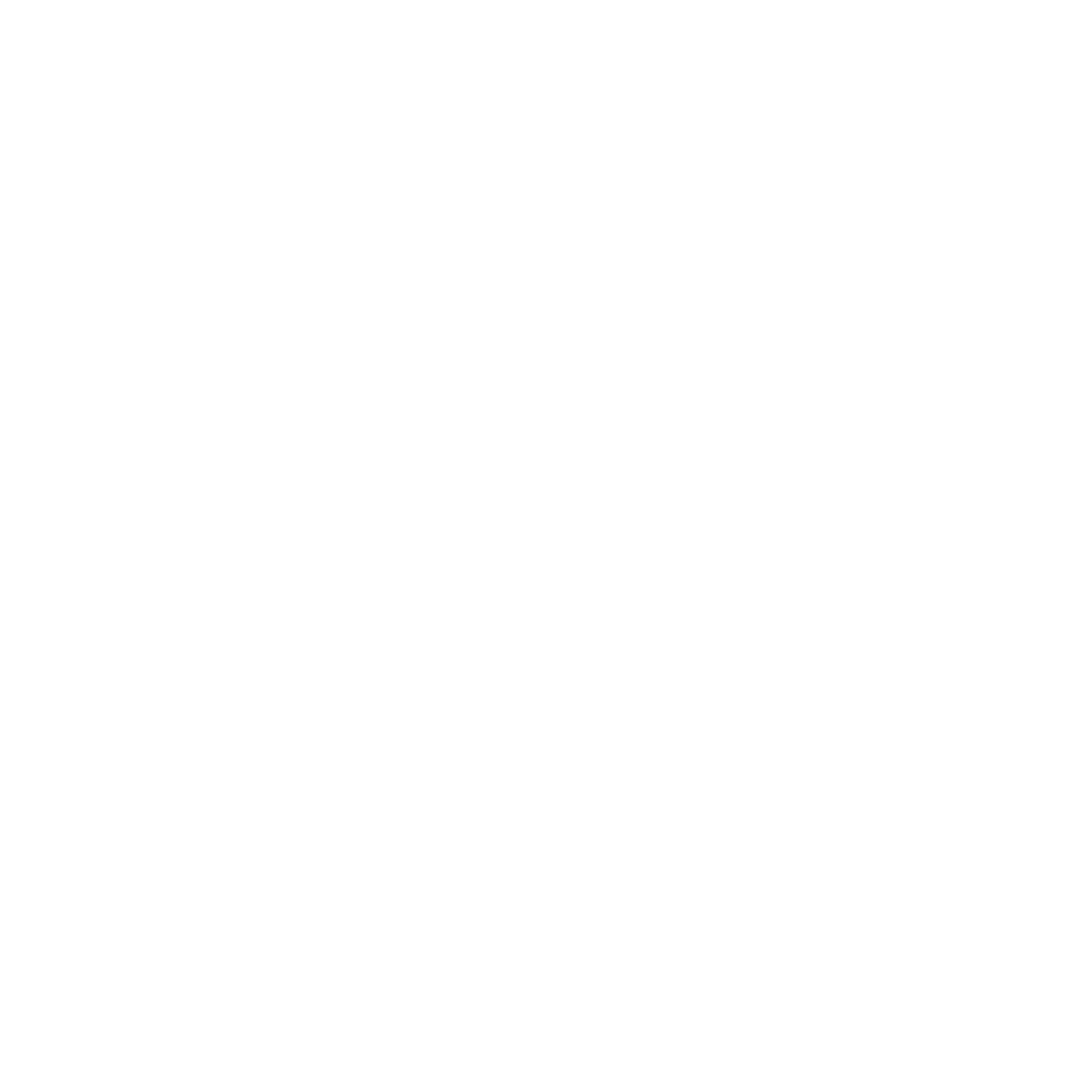 YEAR GROUP SIX
Lesson 3:  How is the sacrament of confirmation significant to a believer’s life?
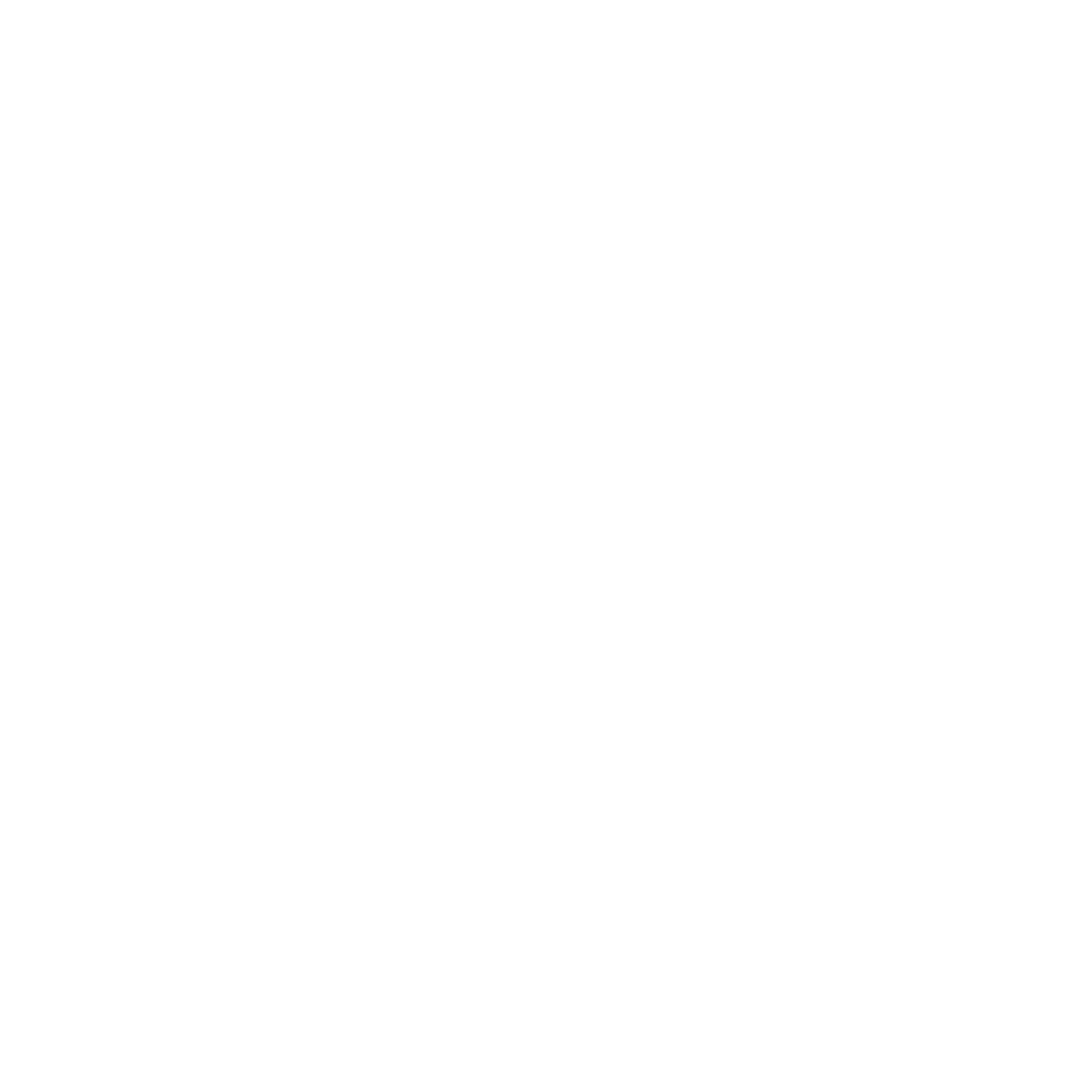 CORE CONCEPT: 
RITES OF PASSAGE
SACRAMENT
Part 2:
 
Pupils to interview a confirmed member of the Church of England:  E.g. – a member from the church, a staff member, a child/teenager.
 
Following the interview, pupils are asked to write a reflective piece addressing the following points:
What is confirmation?
How confirmation has impacted on the life of a believer.
What have they learnt from hearing someone talk about being confirmed?
What have they been left thinking about?
Have they gone through a similar initiation ceremony and how has it impacted on their life?  If not, is there anything in their life that for them is equivalent in terms of the impact it has had on their life/has given their life meaning and purpose.
 
Plenary:  (Reflect and express)
 
Return to the question:  How is the sacrament of confirmation significant to a believer’s life?
Implementation:  
Outlining how to introduce the religious content in the classroom and create learning opportunities from it.
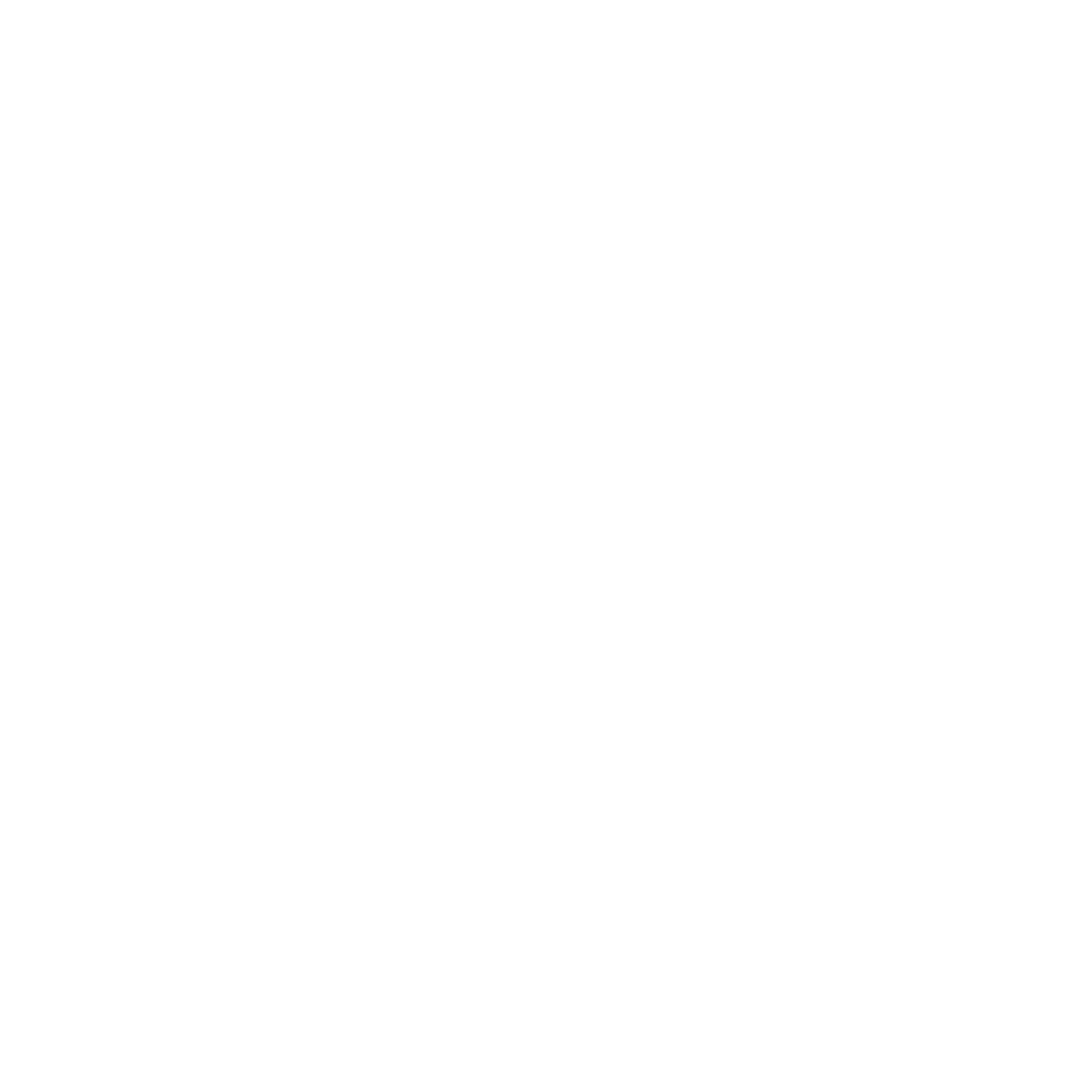 YEAR GROUP SIX
Lesson 3:  How is the sacrament of confirmation significant to a believer’s life?
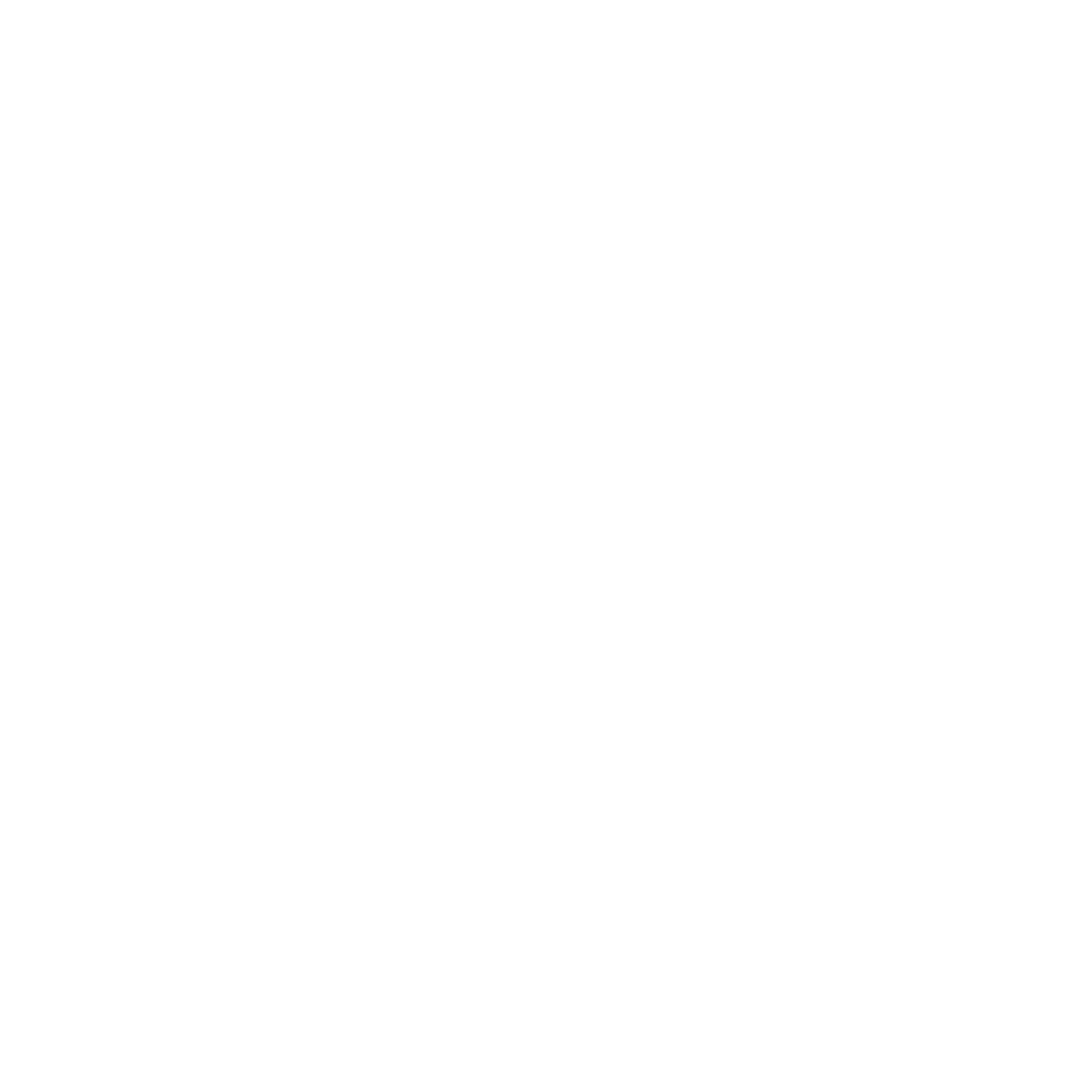 CORE CONCEPT: 
RITES OF PASSAGE
SACRAMENT
What happens at a confirmation service. https://request.org.uk/life/rites-of-passage/confirmation-video/
What confirmation means. https://www.youtube.com/watch?v=nXqKkTcLtqs
Young people talk about their faith and why they were confirmed. https://www.youtube.com/watch?v=9QRSYkGjCTM
Resources
Sensitivities
Type sensitivities...
Impact

What do you notice as a teacher?
What do pupils say?
In this box, note down anything that you heard a pupil say that would provide evidence towards their progress in RE.
Note down anything significant an additional adult has noticed.
Note down anything significant that happened in the lesson that will have an impact on the next lesson.
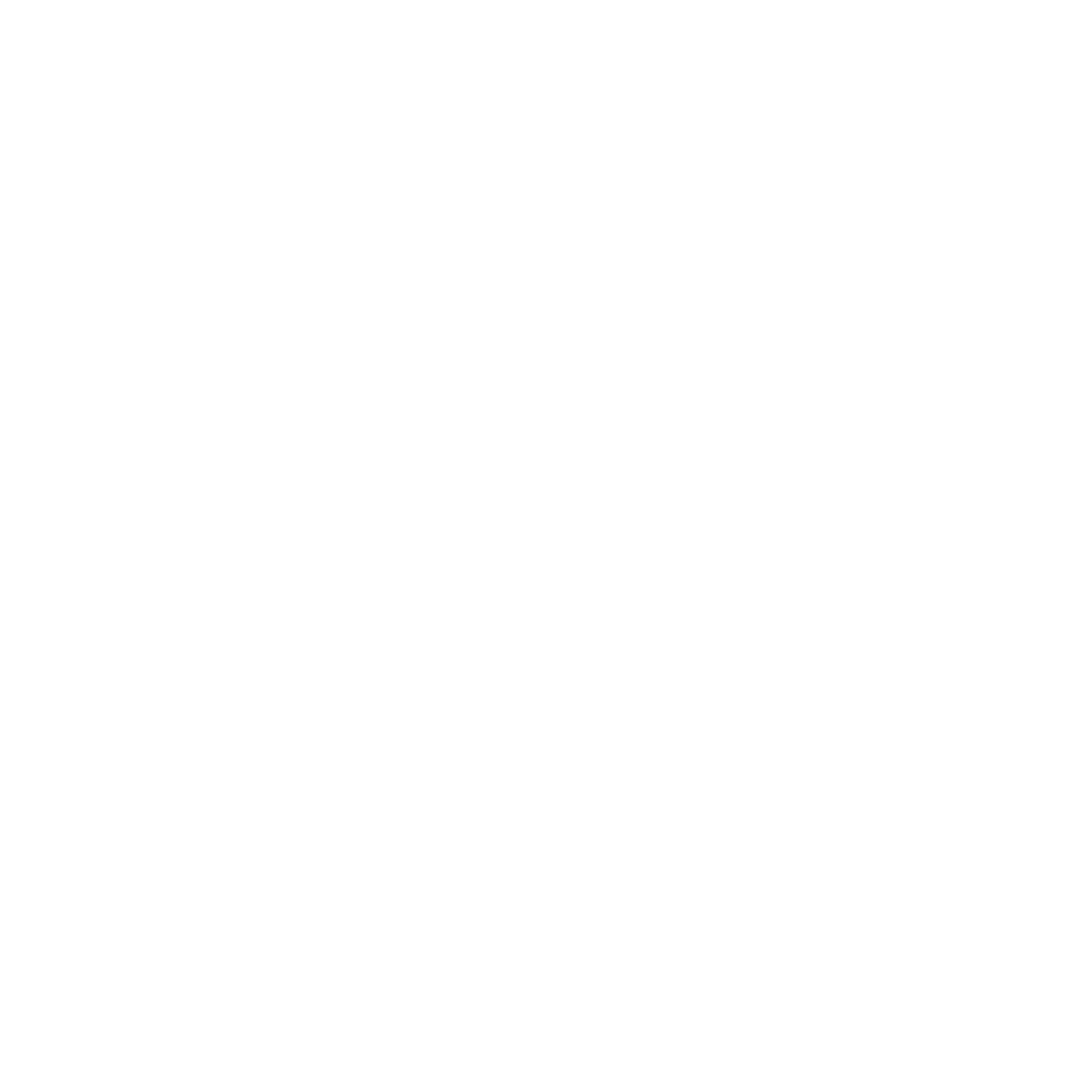 YEAR GROUP SIX
Lesson 4:  What does marriage mean for a believer?
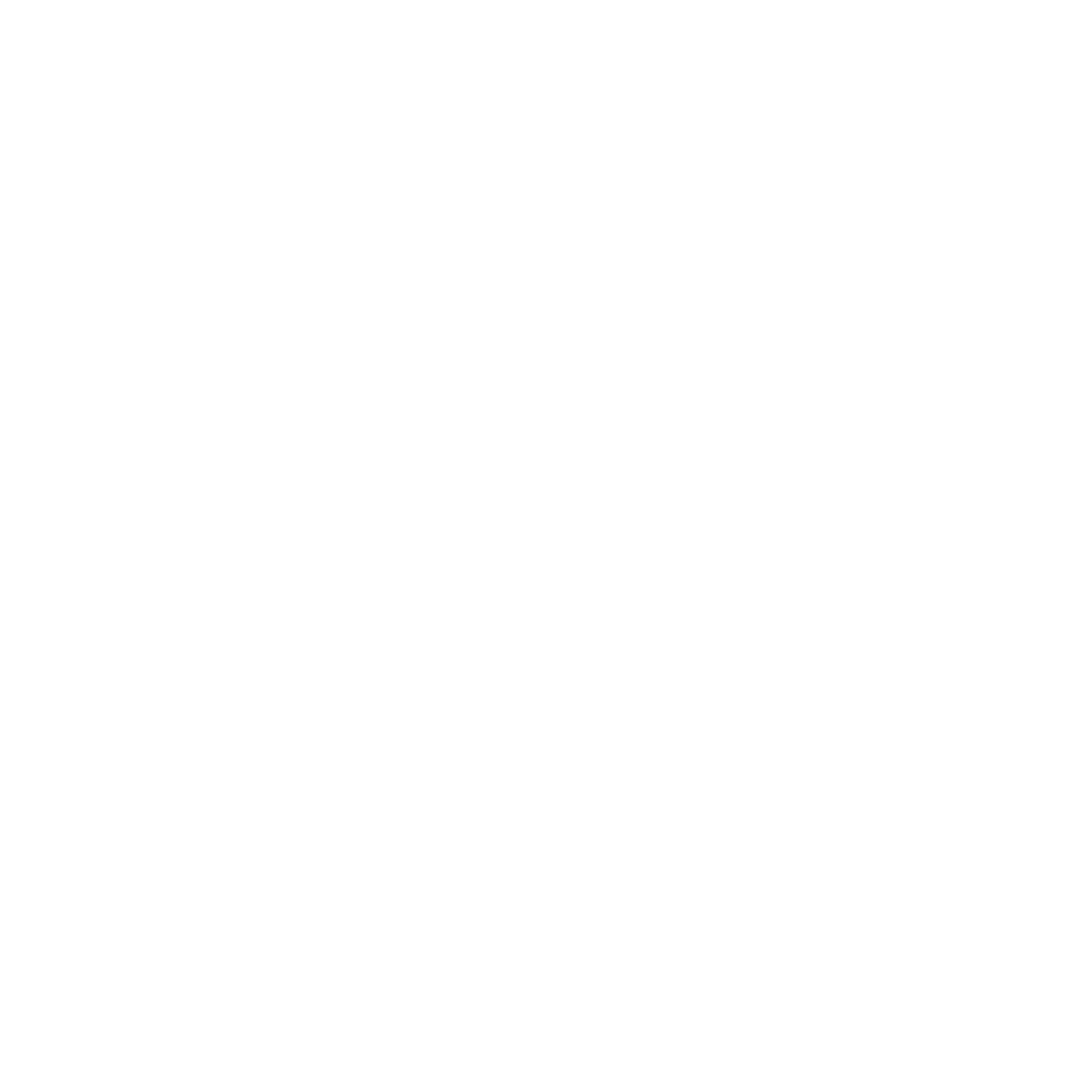 CORE CONCEPT: 
RITES OF PASSAGE
SACRAMENT
Intentions: 
To give pupils opportunities to:
Understand the meaning of a Christian marriage.
Know the difference between a Christian and secular marriage.
Express their own views and opinions.
Key religious vocabulary:  Sacrament, marriage, vows.
Implementation:  
Outlining how to introduce the religious content in the classroom and create learning opportunities from it.
Introduction:
 
Recap on previous week’s learning.
 
Key knowledge checking:
What confirmation is and what it means
How confirmation impacts on a believer’s life
 
Main teaching input:  (Investigate and explore)

Introduce this week’s question:    What does marriage mean for a believer?
YEAR GROUP SIX
Lesson 4:  What does marriage mean for a believer?
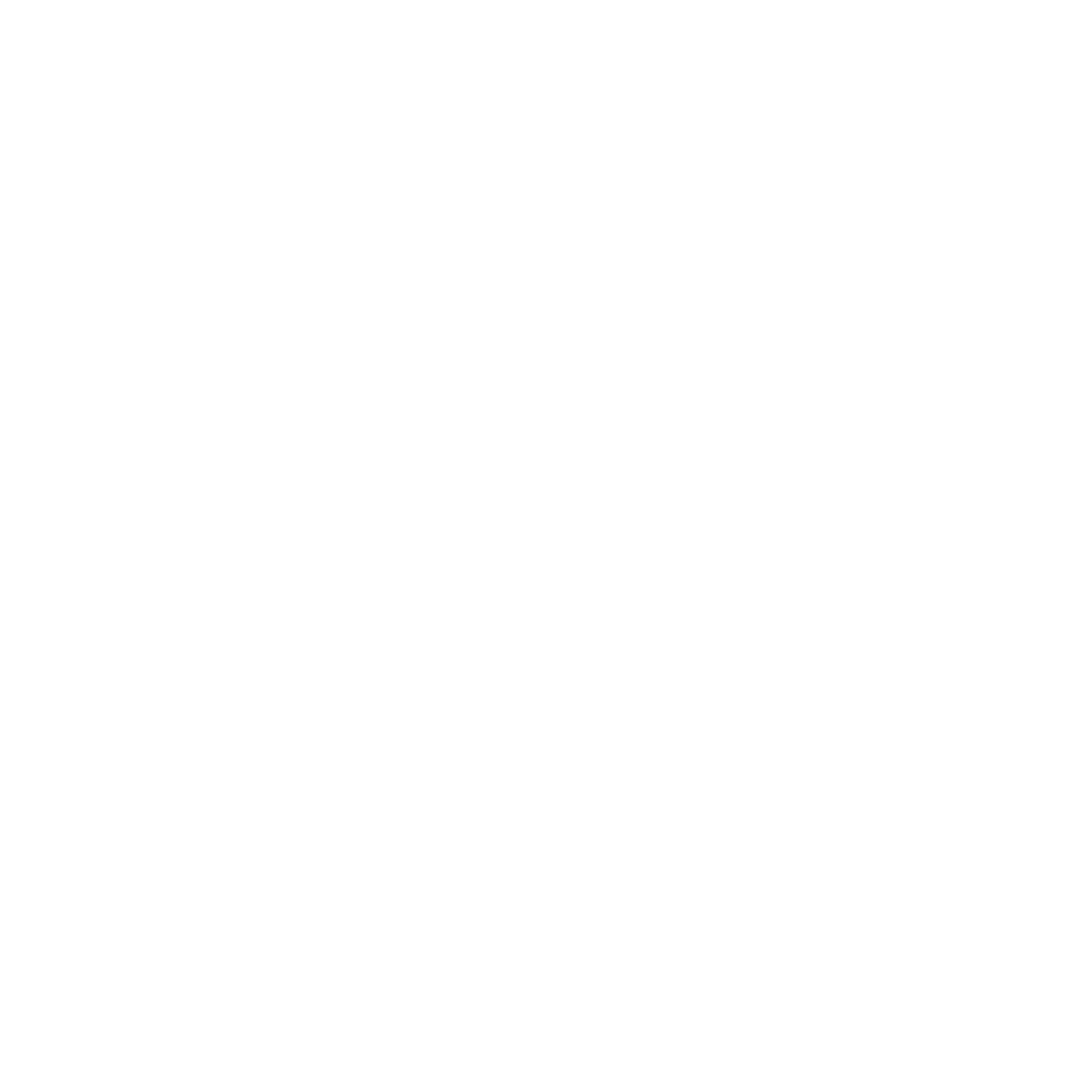 CORE CONCEPT: 
RITES OF PASSAGE
SACRAMENT
Implementation:  
Outlining how to introduce the religious content in the classroom and create learning opportunities from it.
Main activity:  (Evaluate and communicate)
 
In small groups, discuss the following:
 
Agree/disagree
 
Marriage is a life time commitment.
It is God that joins people together.
Vows are made in the presence of God.
Vows are made in the presence of a community of people.
Marriage is between a man and a woman.
Marriage is available to everyone.
Marriage is not a life time commitment.
 
Key questions:
What is your understanding of a Christian marriage?
 
In small groups, pupils brainstorm all they think they know about Christian marriage.
 
Explain what the Church’s understanding of a Christian marriage is.  Refer to background knowledge for teachers.
 
Watch the clip:
 
http://request.org.uk/life/rites-of-passage/marriage/
 
Key questions to consider when watching:
What are the key elements that make up the marriage service?
Who are the legal parts of the service?
What do you think makes this marriage distinctively Christian?
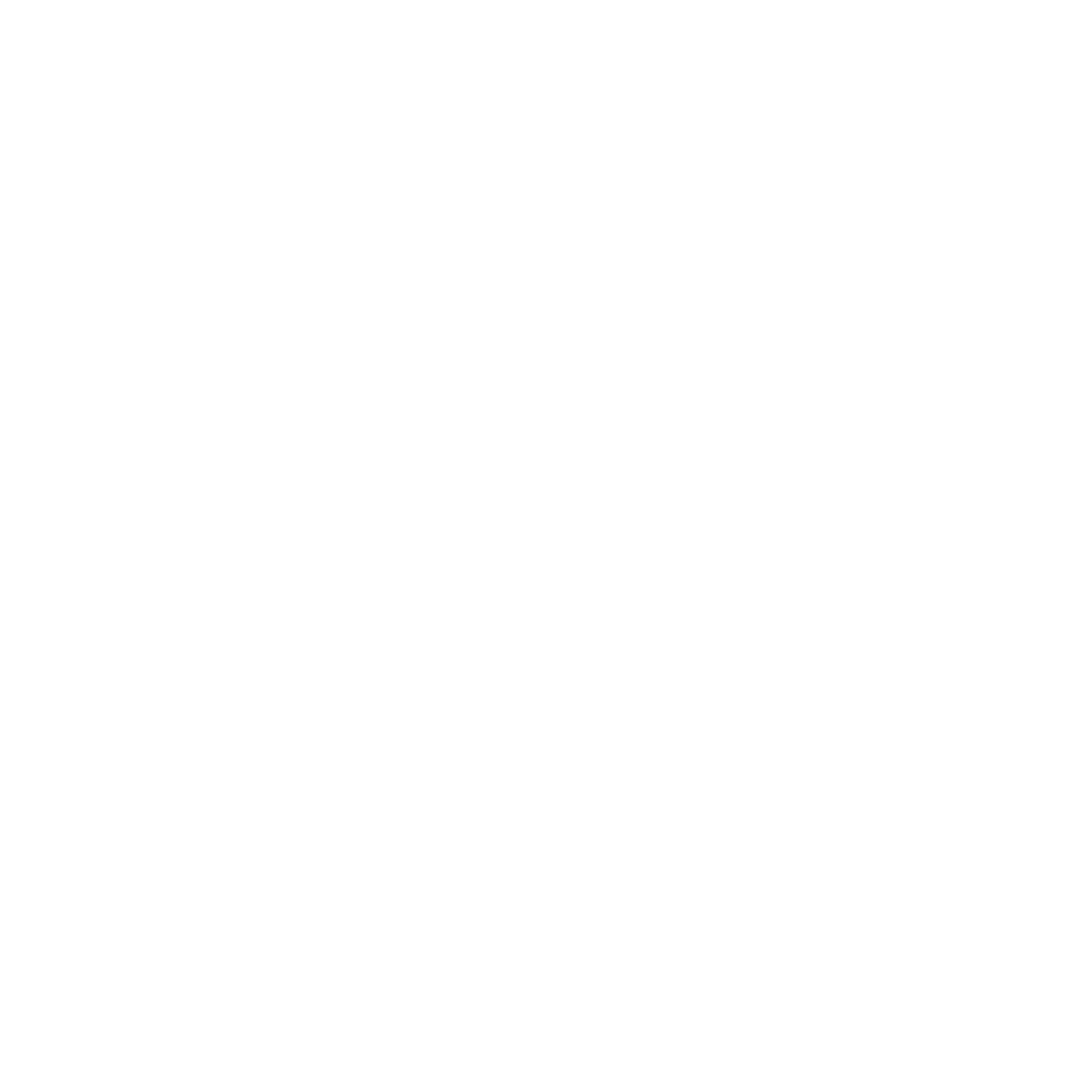 YEAR GROUP SIX
Lesson 4:  What does marriage mean for a believer?
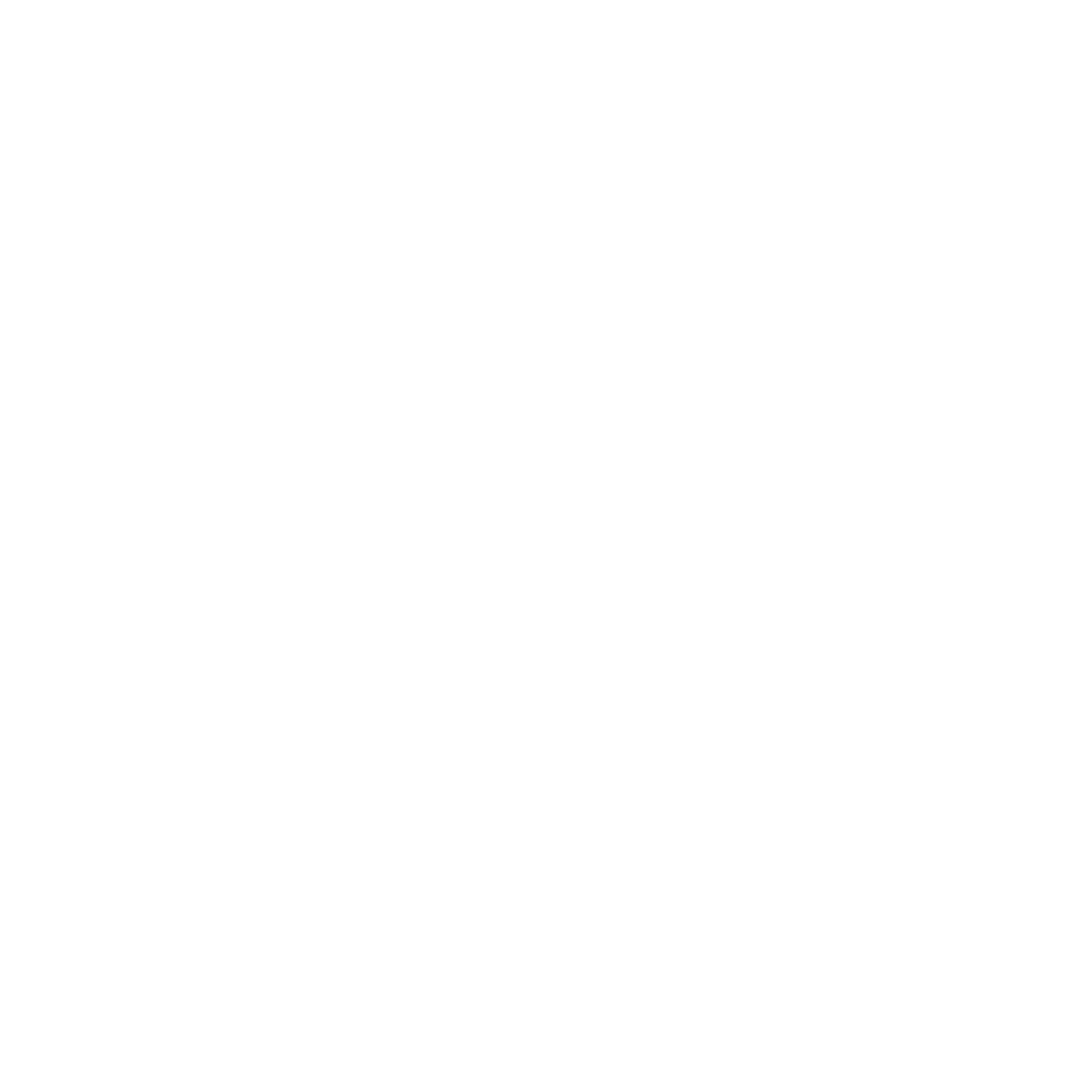 CORE CONCEPT: 
RITES OF PASSAGE
SACRAMENT
Watch the clip:  Civil wedding
https://www.youtube.com/watch?v=cvrvWqSiA3A
 
Key questions to consider when watching:
Did you notice any similarities with the Christian marriage?
What differences did you notice?
What makes this marriage distinctively secular?
 
Key question:
Is it ever ok to end a marriage?  Is your response different depending on whether it is a Christian or secular marriage?
Is it ok to end a Christian marriage that God has joined together?
Pupils to share their views and opinions.
 What does the Church say about divorce?
 
Watch this clip:  A Christian couple talking about re-marrying.
http://request.org.uk/issues/family-and-relationships/marriage-divorce/
 
Main activity:  (Evaluate and communicate)
Invite two married couples to come and talk to the class about what their marriage ceremony meant to them, (one couple having had a Christian marriage and the other couple having had a secular marriage) sharing particularly with the pupils, the promises they made and whether they remain significant today.
 
Task 1:
In pairs or small groups, pupils write a list of guidelines they would give to a married couple preparing for marriage.

Task 2:
In pairs or small groups, pupils come up with the top 5 qualities they would want in a partner with reasons for their choice.
 
Plenary:  (Reflect and express)
 
Return to the question:  What does marriage mean for a believer?
Implementation:  
Outlining how to introduce the religious content in the classroom and create learning opportunities from it.
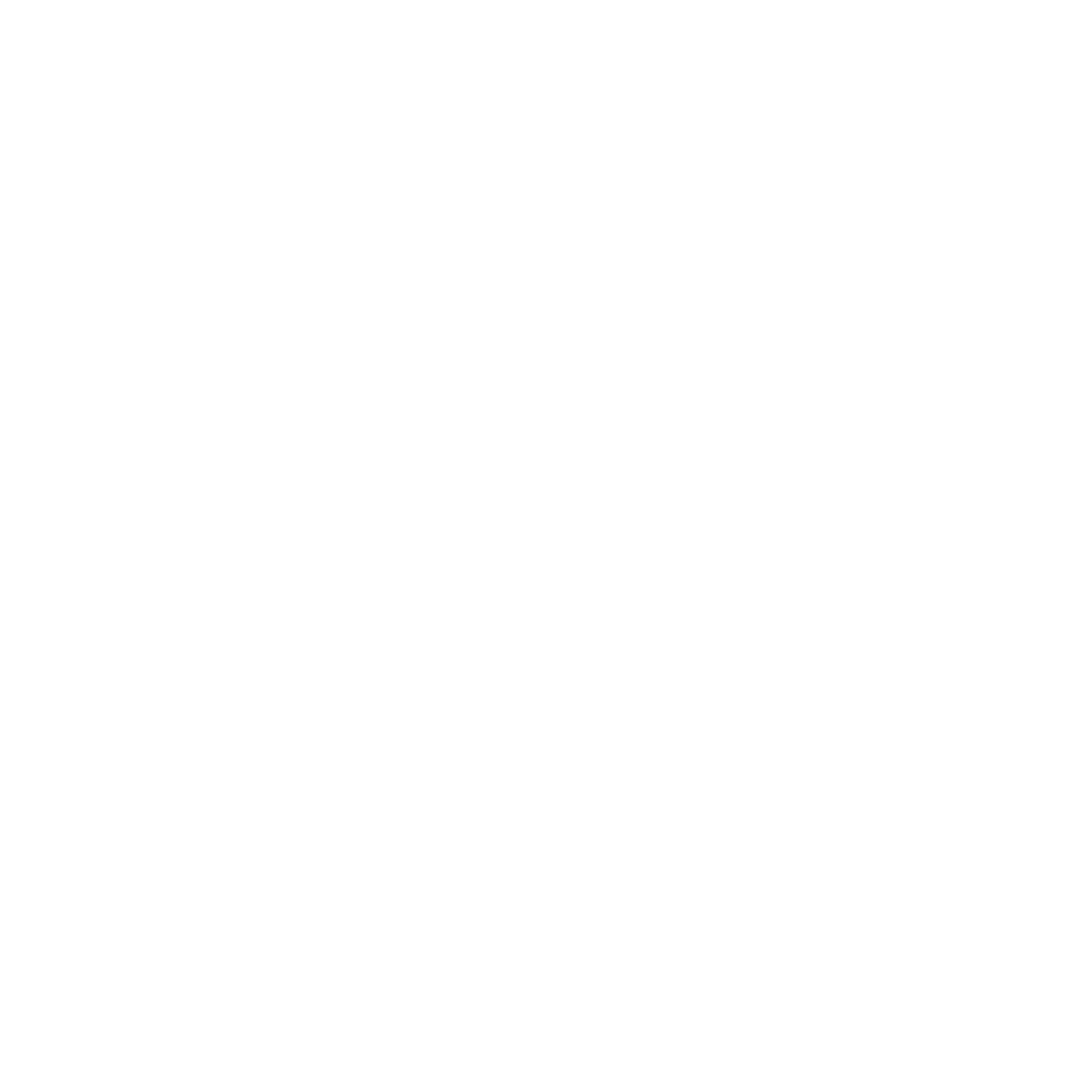 YEAR GROUP SIX
Lesson 4:  What does marriage mean for a believer?
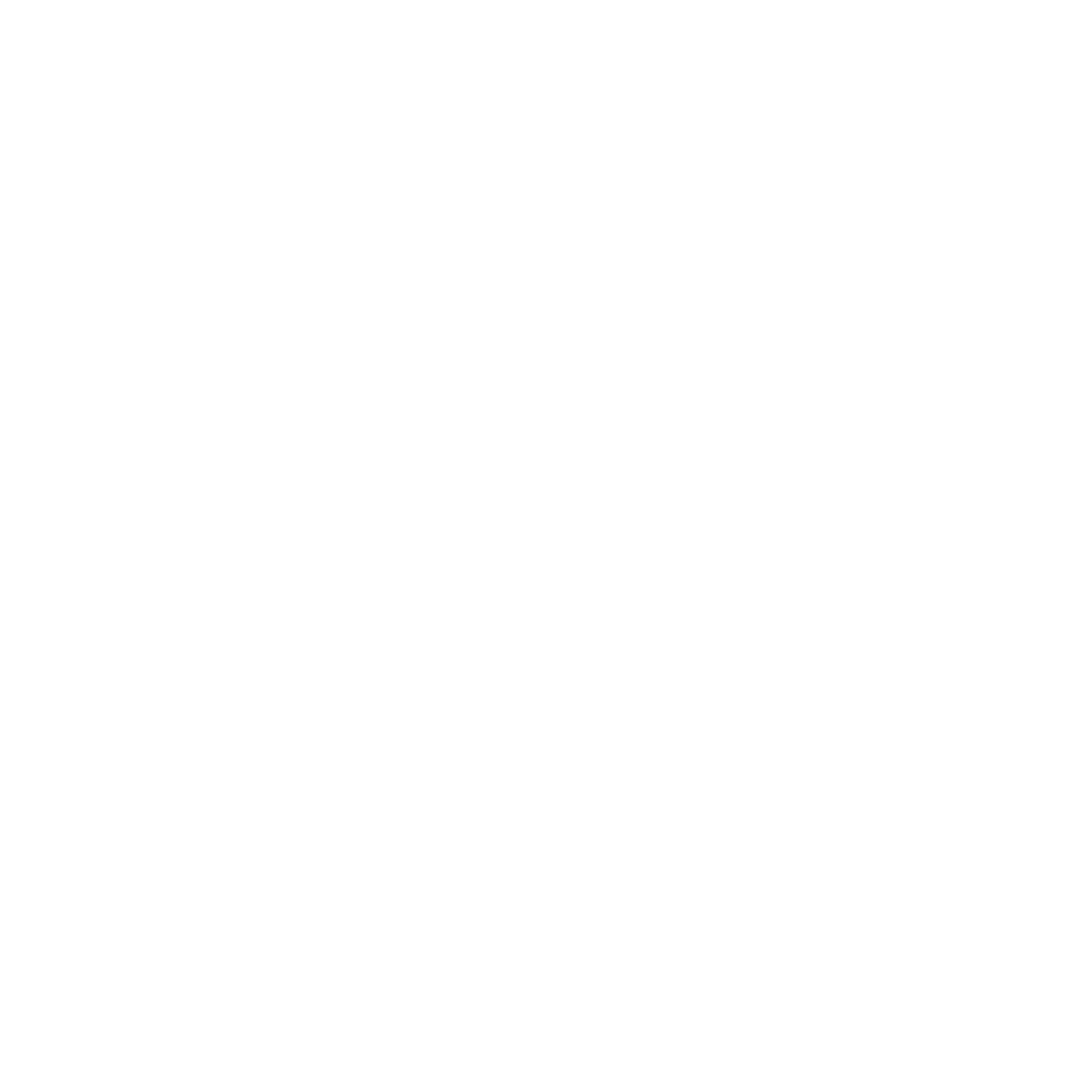 CORE CONCEPT: 
RITES OF PASSAGE
SACRAMENT
A Christian marriage service. http://request.org.uk/life/rites-of-passage/marriage/
A civil wedding. https://www.youtube.com/watch?v=cvrvWqSiA3A
Remarrying and divorce http://request.org.uk/issues/family-and-relationships/marriage-divorce/
Resources
Sensitivities
Be mindful of pupils who may have been or are being affected by parents splitting up.
Impact

What do you notice as a teacher?
What do pupils say?
In this box, note down anything that you heard a pupil say that would provide evidence towards their progress in RE.
Note down anything significant an additional adult has noticed.
Note down anything significant that happened in the lesson that will have an impact on the next lesson.
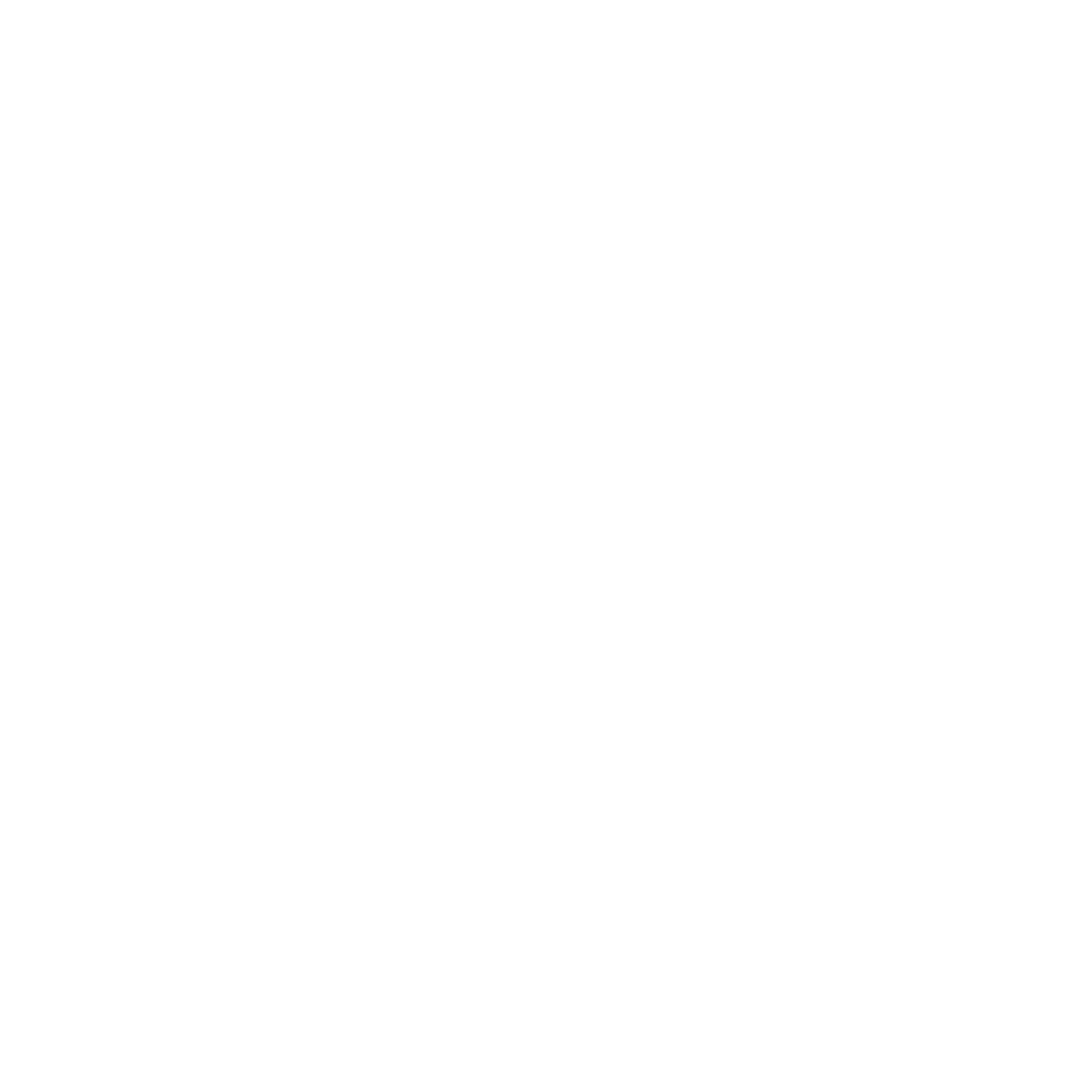 YEAR GROUP SIX
Lesson 5 and 6:  What do Christians believe happens after we die?
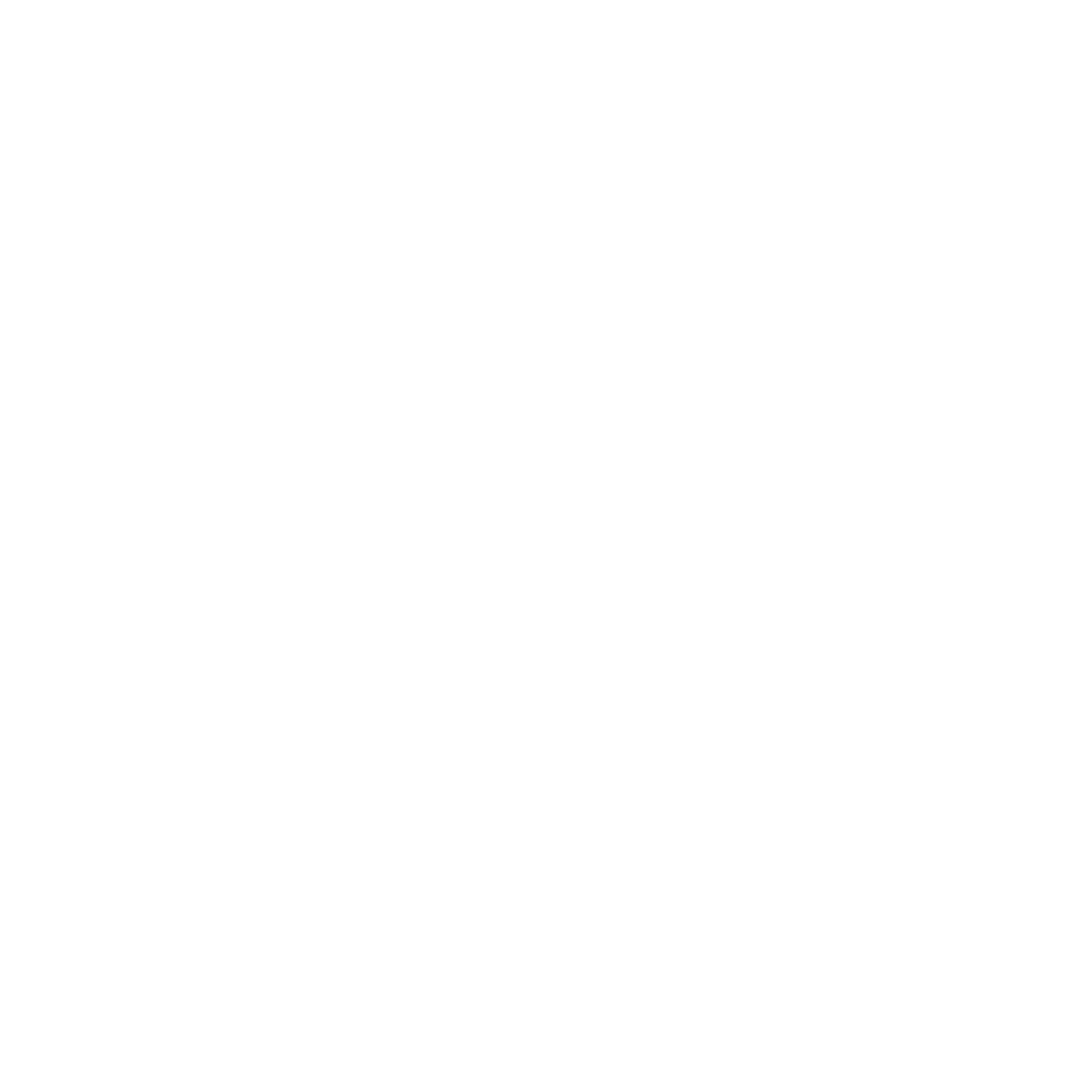 CORE CONCEPT: 
RITES OF PASSAGE
SACRAMENT
To note:  
Allow 3 hours for this lesson to ensure high quality outcome.  It could be linked with an art or English lesson.
Intentions: 
To give pupils opportunities to:
Understand what a Christian’s understanding of eternal life is.
Know what a Christian funeral consists of.
Reflect on what they believe and think happens after death.
Key religious vocabulary:  Eternal life.
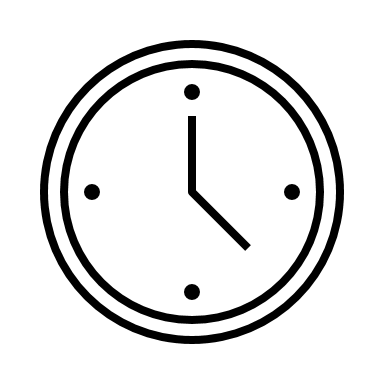 Introduction:
 
Part 1:
 
Recap on previous week’s learning.
 
Key knowledge checking:
To know the difference between a Christian and secular marriage.
To know what a Christian marriage means for a believer.
 
Main teaching input:  (Investigate and explore)
Introduce this week’s question:  What do Christians believe happens after we die?
 
Key question:
What do you think happens when someone dies?
Do you think at the point of death, the same thing happens to everyone?
What do Christians say happens after death?
Do you think death is the end, or is there something yet to come?
Implementation:  
Outlining how to introduce the religious content in the classroom and create learning opportunities from it.
YEAR GROUP SIX
Lesson 5 and 6:  What do Christians believe happens after we die?
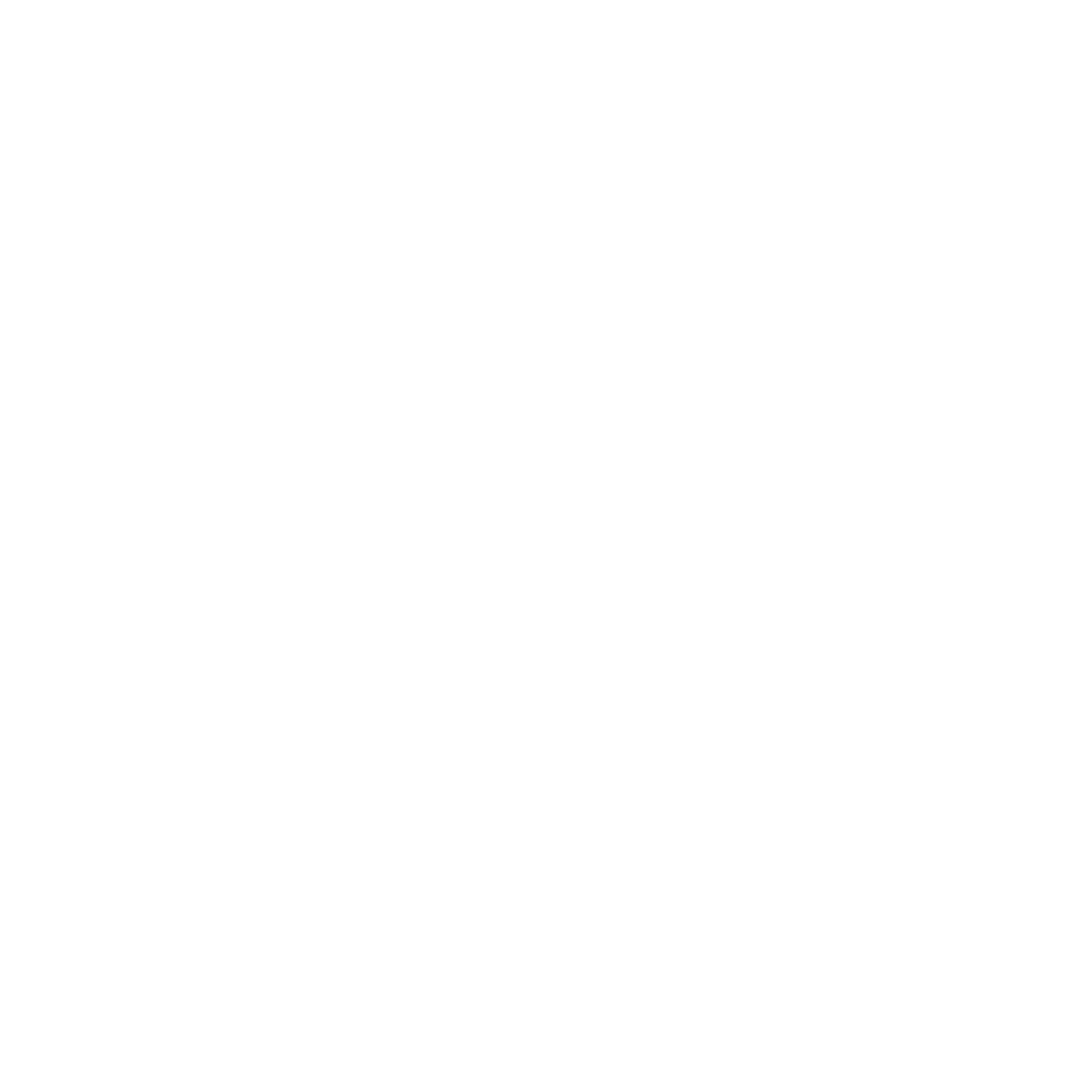 CORE CONCEPT: 
RITES OF PASSAGE
SACRAMENT
Implementation:  
Outlining how to introduce the religious content in the classroom and create learning opportunities from it.
Watch the clip:
Water bugs and dragon flies - https://vimeo.com/244836676
(To note:  Other videos telling the same story are available.)

Discuss the clip:
Key questions:
How might this clip link to what Christians believe happens after death?
What does this clip tell us about life after death?
What questions does it leave you with?

Explain to pupils a Christian understanding of what happens after death.  Refer to background knowledge for teachers.

Watch the clip:
To help understand what life after death means for a Christian.  Watch until 1.49. - http://request.org.uk/life/beliefs/funerals/
Key point to note:  Christians refer to life after death as eternal life - life that begins on earth and continues after death.

What does the Bible say about eternal life?

Biblical text analysis:  Mathew 19:  16 – 30

Key questions: Within the text:  
What does the text mean?  
Are there any words that need explaining?  

Discipline:  Theology
What is the question the rich young man asks Jesus?
What is Jesus’ response to the rich man?
Why do you think Jesus said:  “It is hard for a rich man to enter the Kingdom of Heaven.”?
Why do you think Jesus said:  “But many who are first will be last, and many who are last will be first.”?
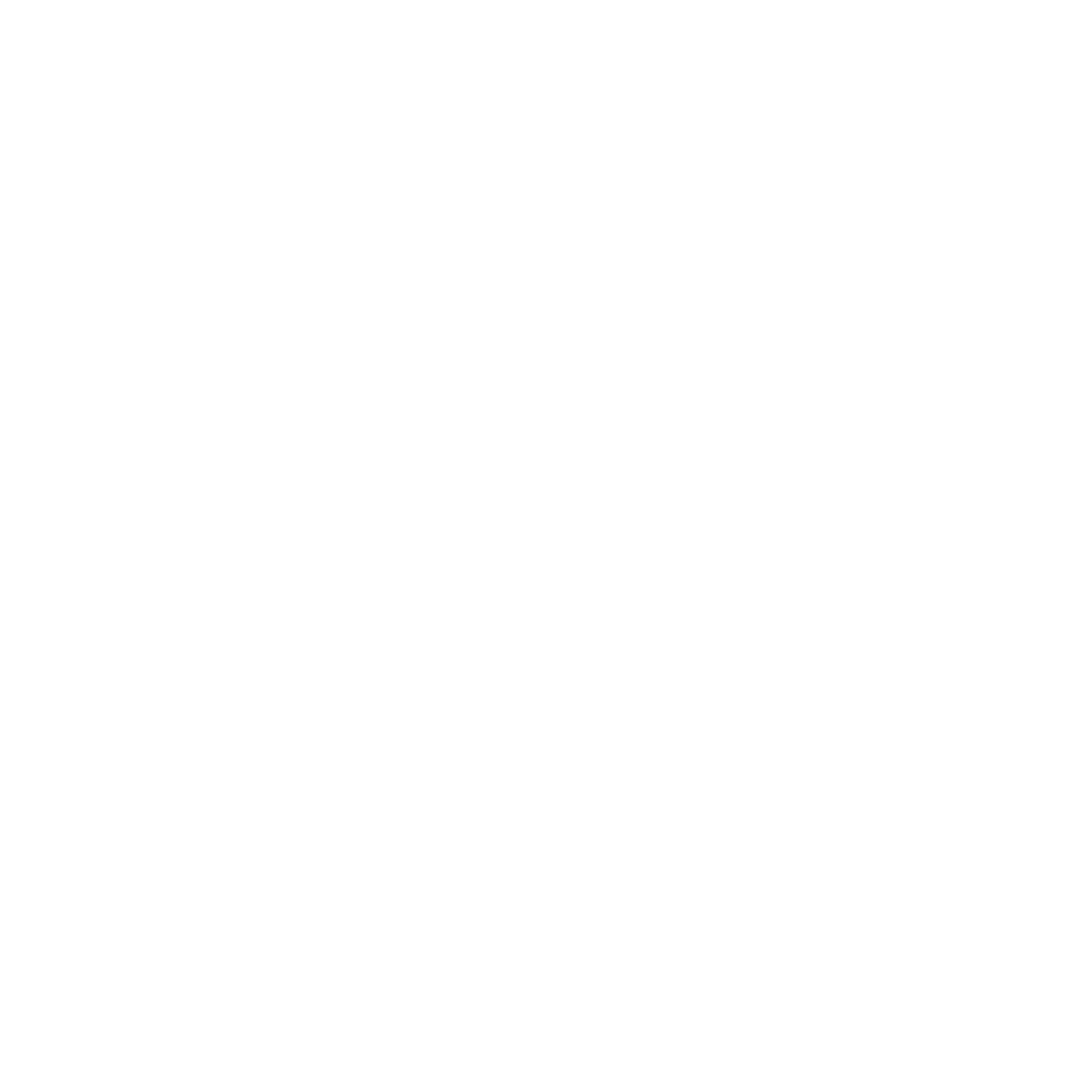 YEAR GROUP SIX
Lesson 5 and 6:  What do Christians believe happens after we die?
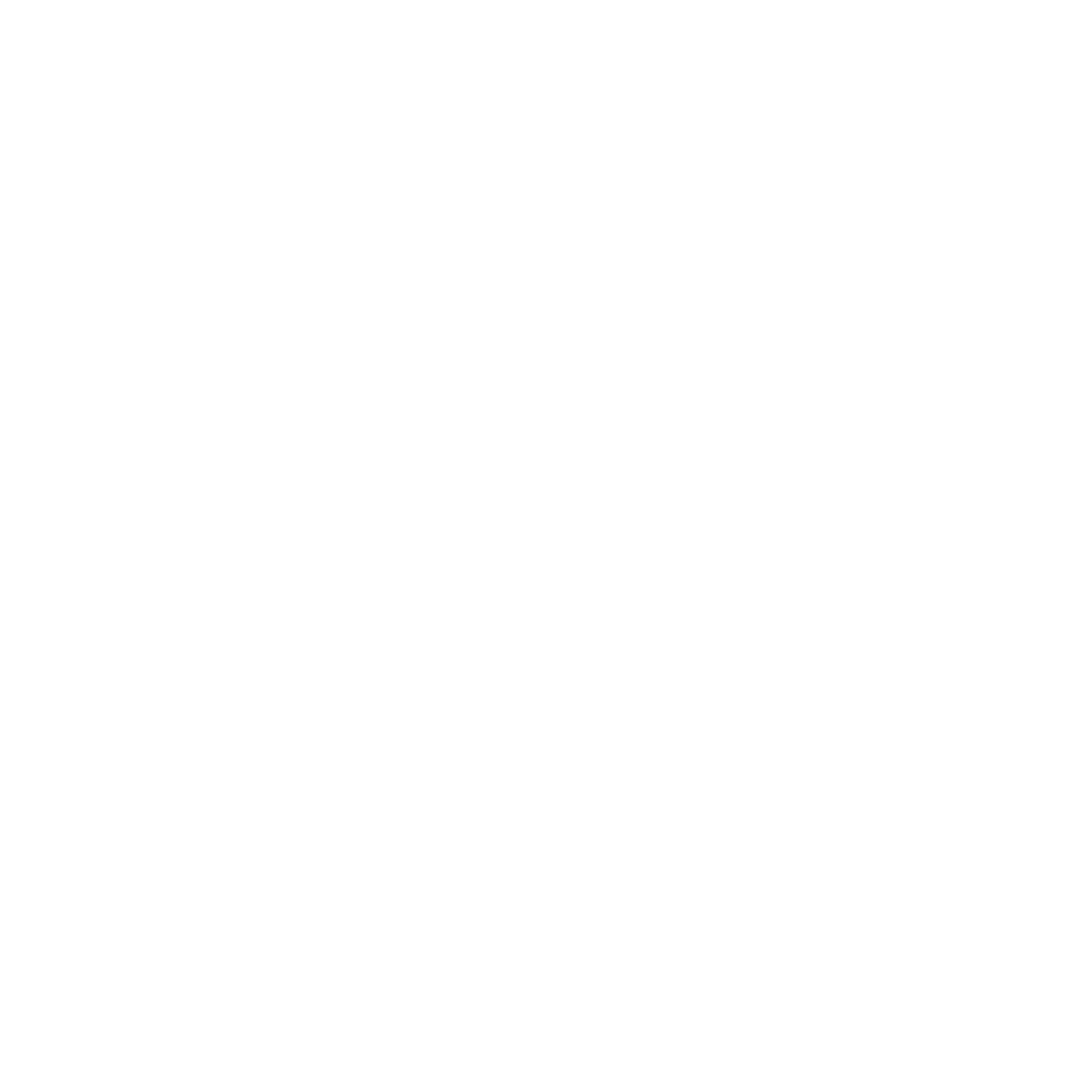 CORE CONCEPT: 
RITES OF PASSAGE
SACRAMENT
Biblical text analysis:  Luke 10:  25- 37  

Within the text:  What does the text mean?  Are there any words that need explaining?  Discipline:  Theology
What is the question the ‘expert’ of the Law asks Jesus?
What is Jesus’ response to this question?
How does Jesus’ respond to the expert’s next question “Who is my neighbour?”

In front of the text:  This is concerned with the relationship between the text and the reader.  Discipline:   Theology
What is your understanding of eternal life from having read these two texts?



Part 2:

Key question:
How does the Christian community respond to death?

Explain what a Christian funeral looks like and how it helps the grieving process.  Refer to background knowledge for teachers.

Key question:
If heaven exists, what do you think it looks like?

Refer to the words of the Bible taken from 1 Corinthians 2:9: “No eye has seen, no ear has heard, no mind has conceived what God has prepared for those who love him.” Compare this to the dragonfly which is unable to return to tell the others.

Main activity:  (Evaluate and communicate)  Allow an hour for this outcome.

Life after death – personal reflection
Pupils to express their own views and opinions as to what they believe happens after death/images of heaven.
Implementation:  
Outlining how to introduce the religious content in the classroom and create learning opportunities from it.
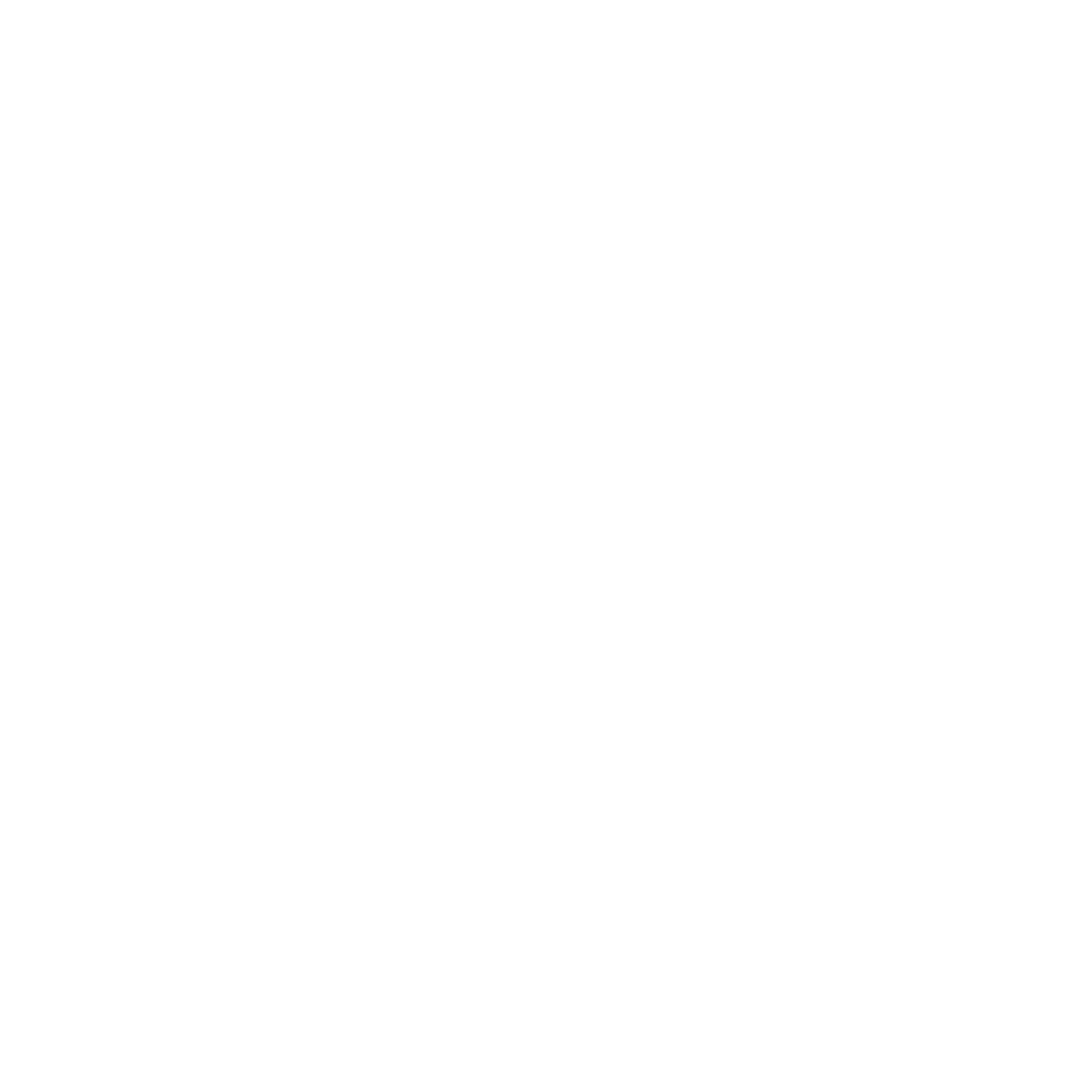 YEAR GROUP SIX
Lesson 5 and 6:  What do Christians believe happens after we die?
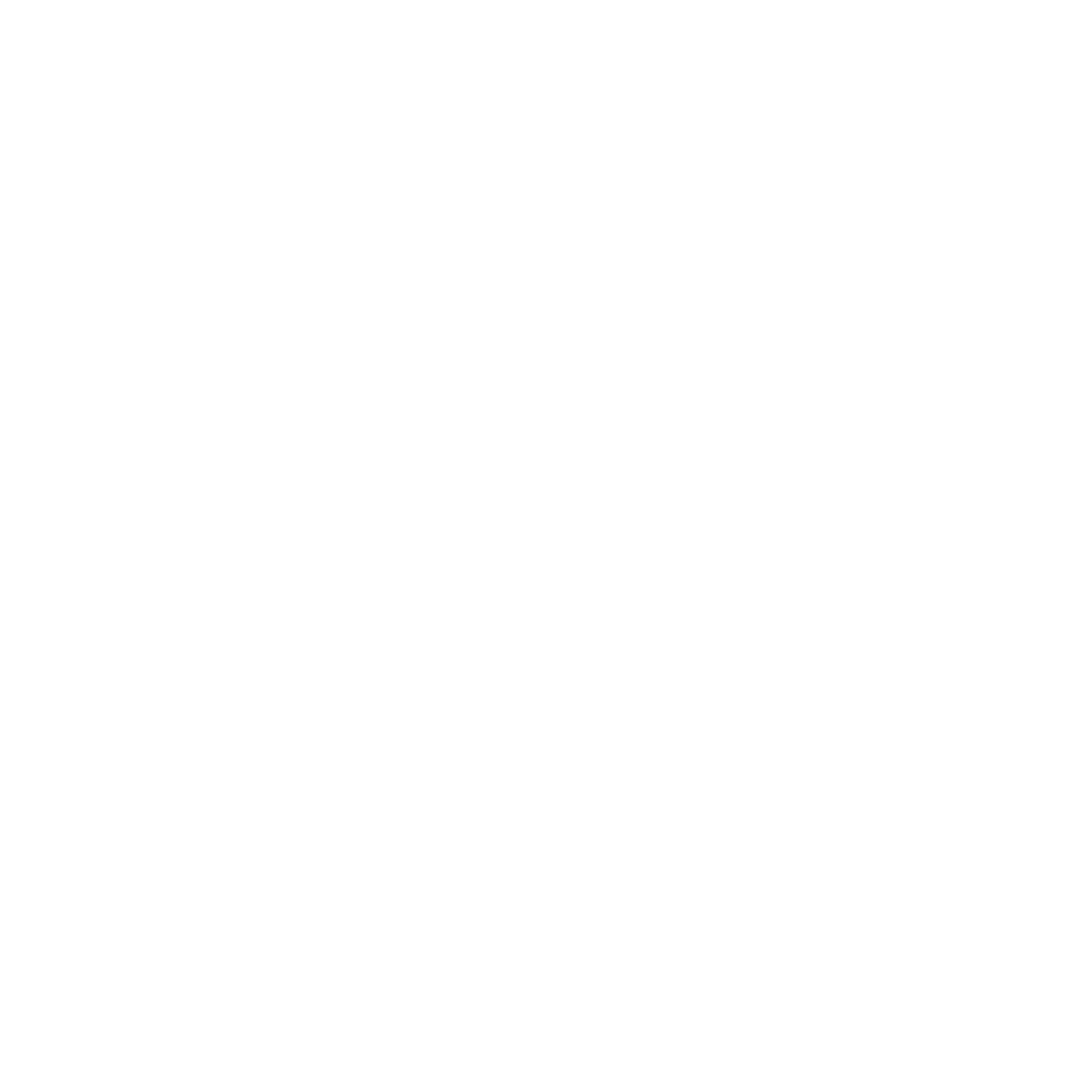 CORE CONCEPT: 
RITES OF PASSAGE
SACRAMENT
Pupils decide how they wish to depict this ie – concrete/abstract
 
Share with pupils’ - poems and paintings that try to describe what happens after death.
 
Pupils choose a medium that best suits them:
Art – water colours/pastels.
Poetry/letter either describing what happens after death or from the view point that they have died and they are writing back to describe what they have discovered.
Song.
Descriptive piece of writing.
 
Pupils work is set up as an exhibition for parents/other classes to come a see.  Pupils stand by their work ready to answer any questions people may wish to ask them.
 
Plenary:  (Reflect and express)
 
Return to the question of the unit:  What might the journey of life and death look like from a Christian perspective?
 
Key questions:
What have you learnt most from this unit?
What questions do you still have?
 
Return to your own life journey timeline:  Circle time:
What milestones have brought you the most joy so far?
What milestones have you found most difficult?
What milestones are you most looking forward to and why?
What milestones do you think will be challenging and you are not looking forward to? 
Who and what do you think will support and guide you most as you continue on life’s journey?
Implementation:  
Outlining how to introduce the religious content in the classroom and create learning opportunities from it.
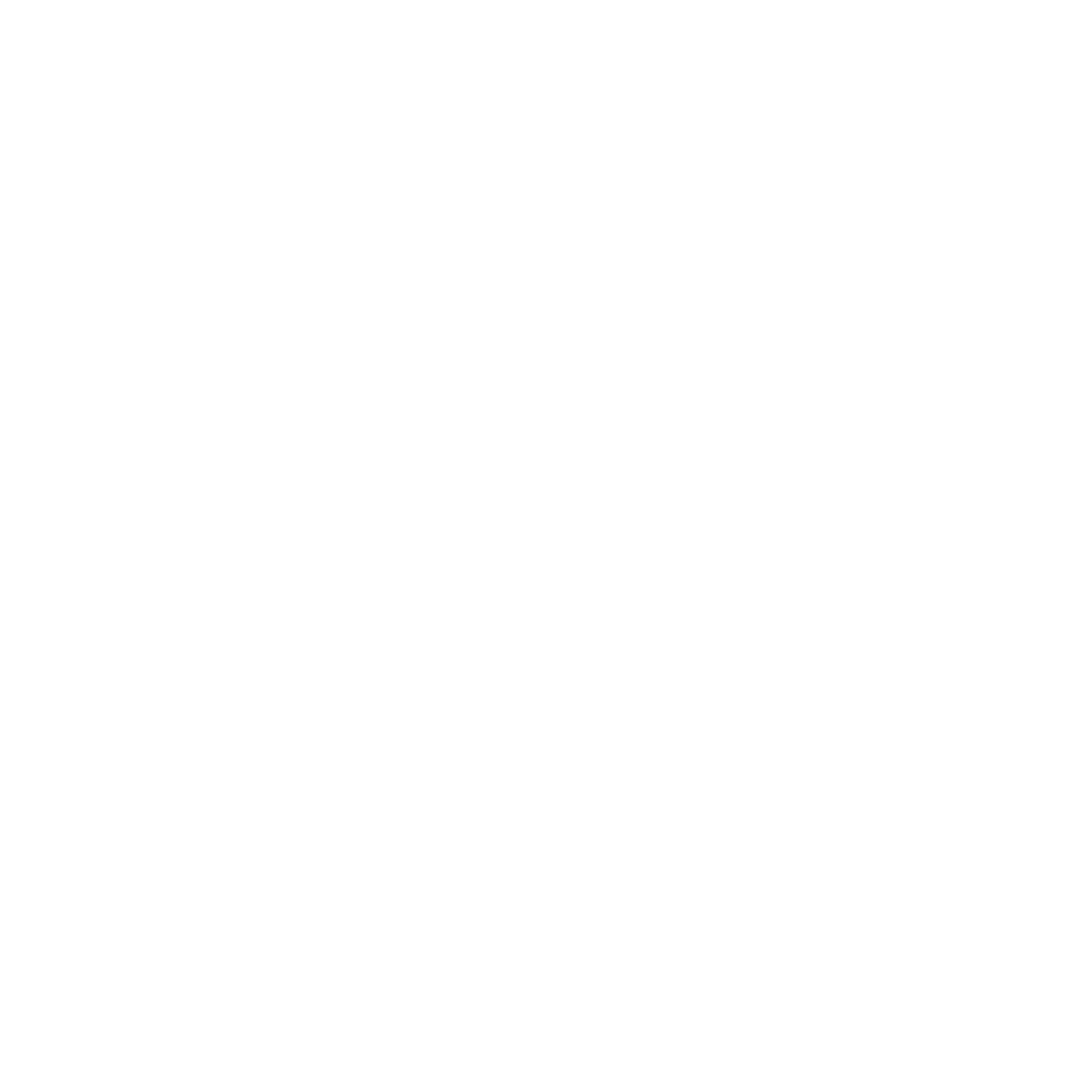 YEAR GROUP SIX
Lesson 5 and 6:  What do Christians believe happens after we die?
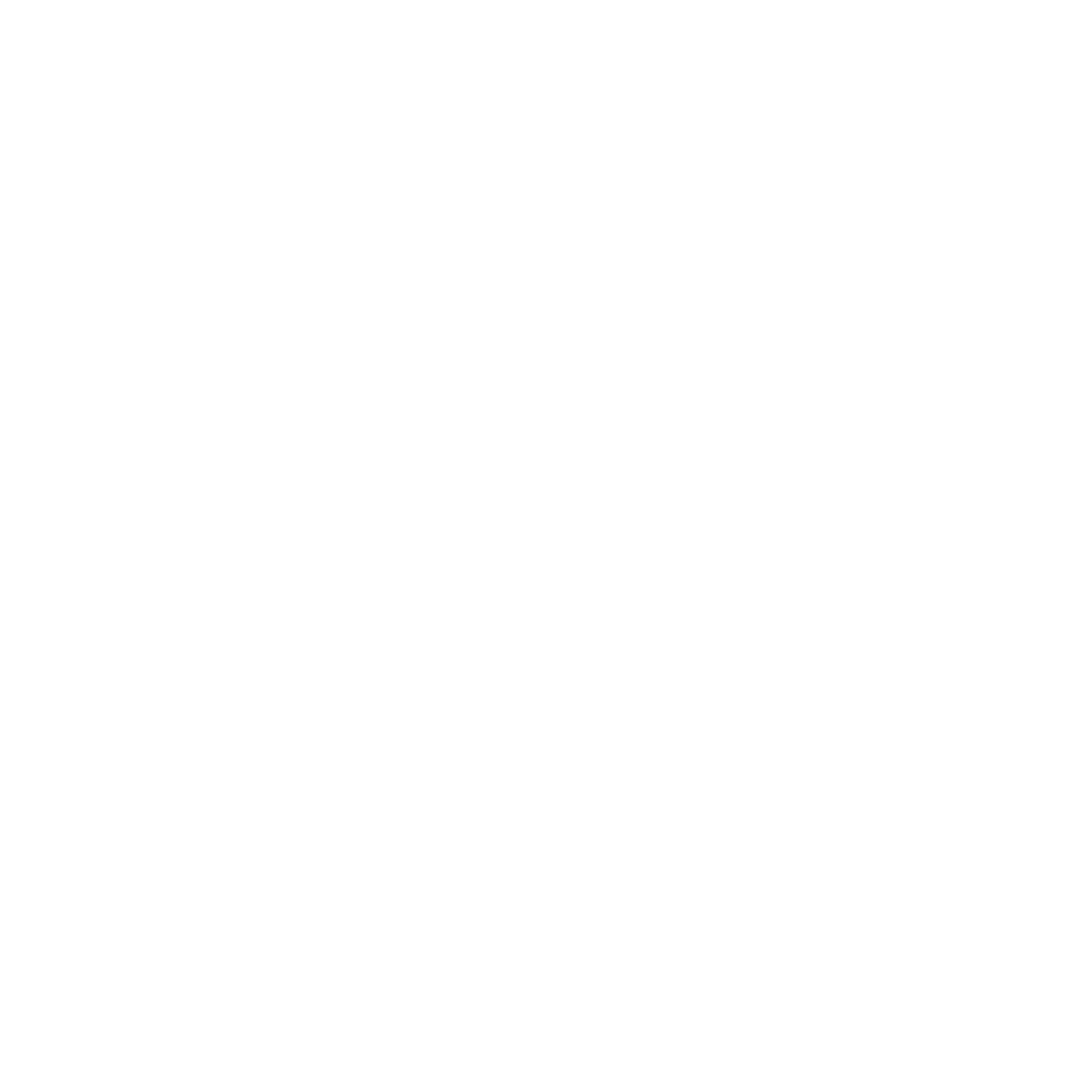 CORE CONCEPT: 
RITES OF PASSAGE
SACRAMENT
Water bugs and dragon flies. https://vimeo.com/244836676
(To note:  Other videos telling the same story are available.)

A Christian understanding of what happens after death. http://request.org.uk/life/beliefs/funerals/
Resources
Sensitivities
Be mindful of pupils who may have experienced grief or a recent death.
Be mindful of pupils for whom life’s journey so far has been difficult.
Impact

What do you notice as a teacher?
What do pupils say?
In this box, note down anything that you heard a pupil say that would provide evidence towards their progress in RE.
Note down anything significant an additional adult has noticed.
Note down anything significant that happened in the lesson that will have an impact on the next lesson.
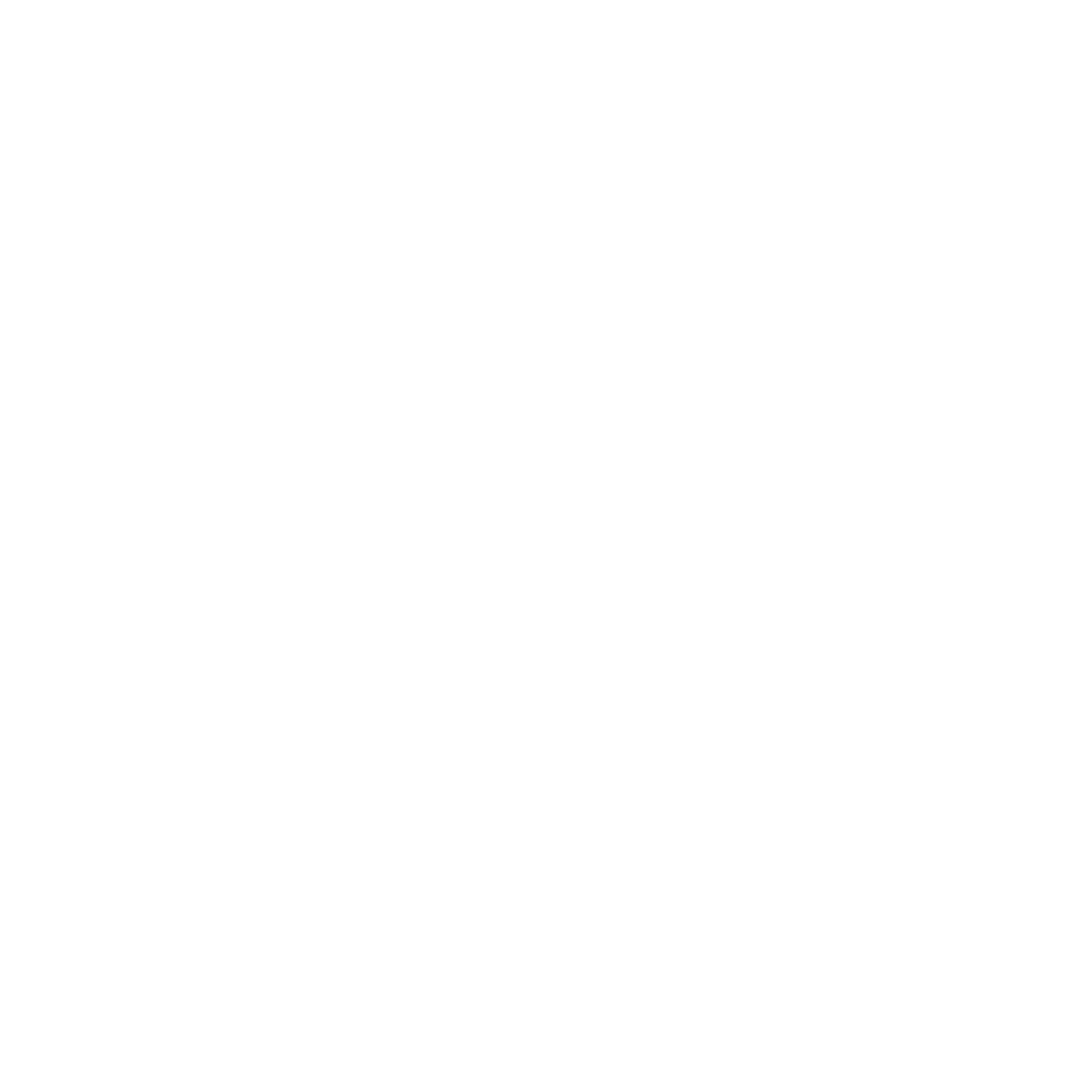 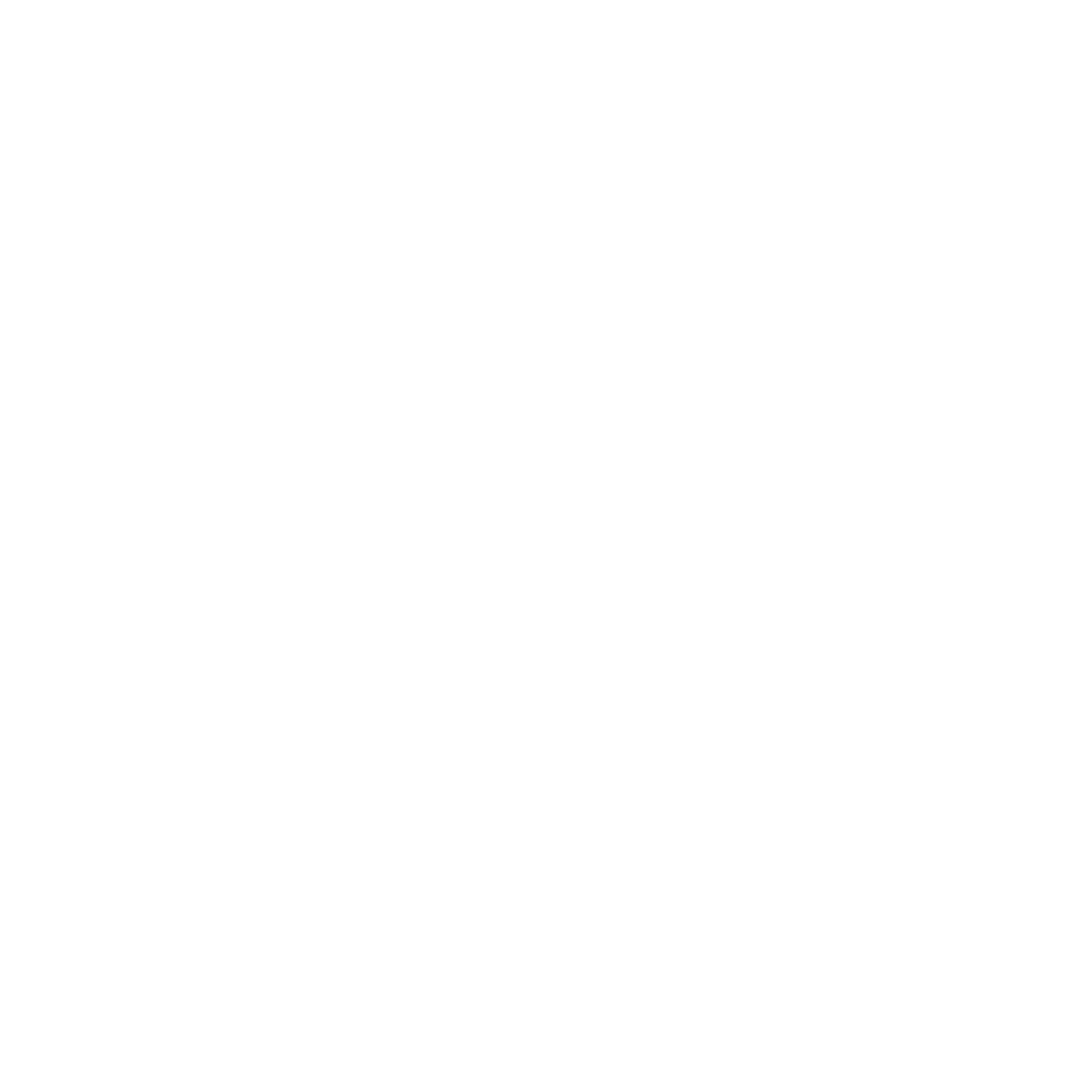 London Diocesan Board for Schools 
www.ldbs.co.uk   020 7932 1100
London Diocesan Board for Schools is a Charitable Company Limited by Guarantee. Company Registration No 198131. Charity Registration No 313000. 
Registered Address: London Diocesan House, 36 Causton Street, London, SW1P 4AU
© Copyright London Diocesan Board for Schools 2023
All rights reserved. No part of these slides may be reproduced, stored in a retrieval system or transmitted in any form or by any other means, electronic or mechanical photocopying, recording or otherwise without the prior written permission of the London Diocesan Board for Schools. These slides may not be lent, resold, hired out or otherwise disposed of by way of trade without the prior consent of the London Diocesan Board for Schools.